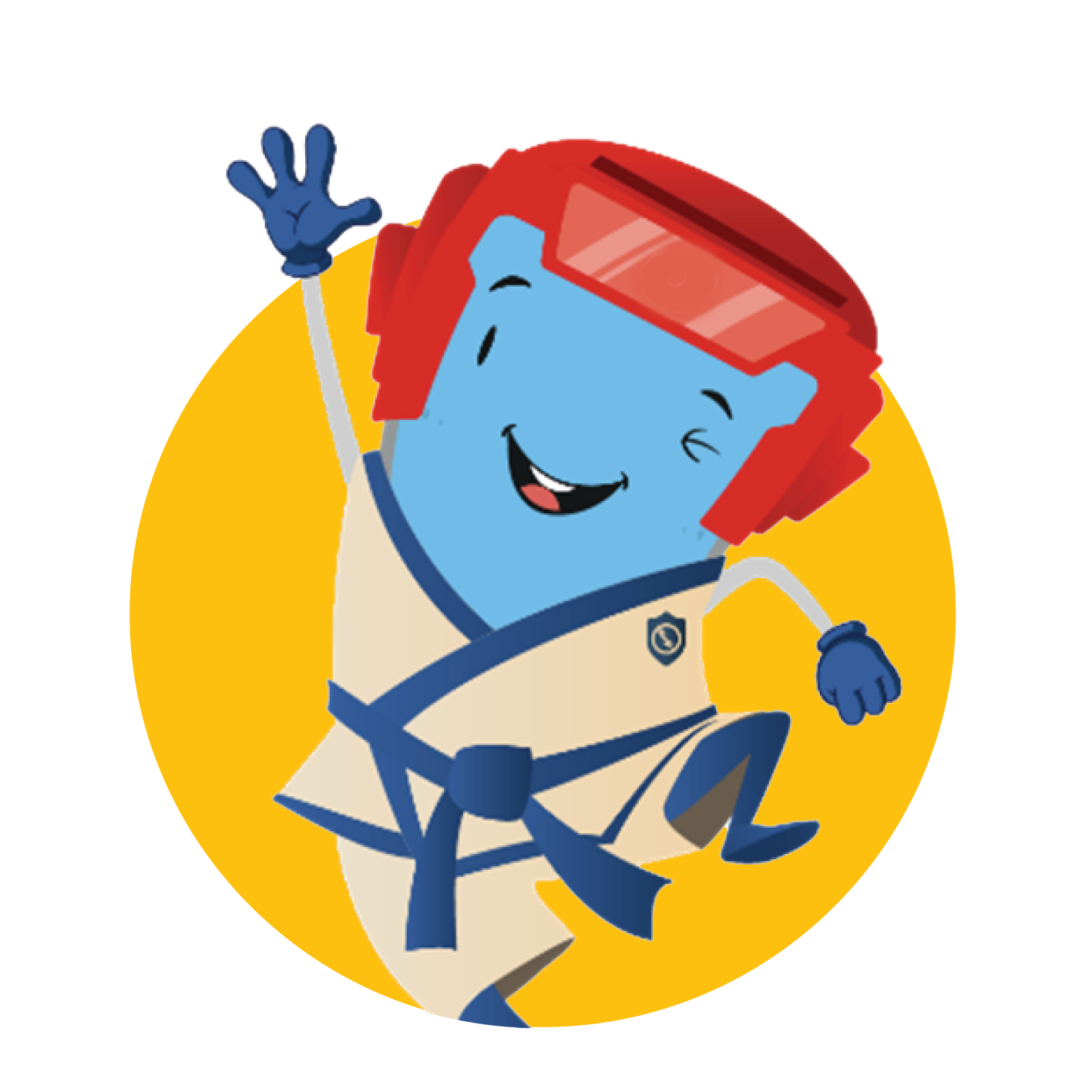 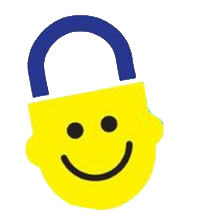 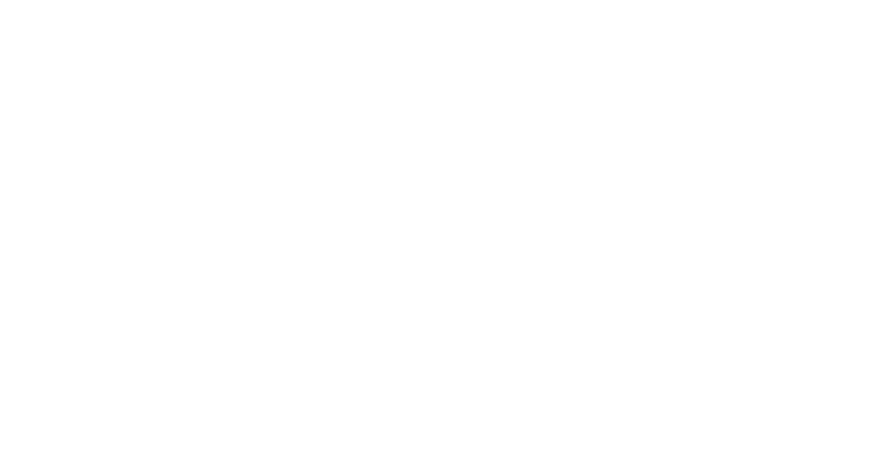 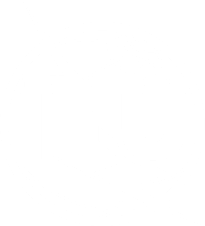 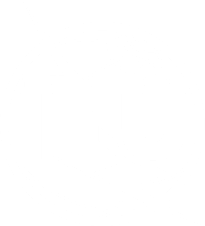 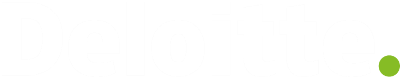 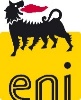 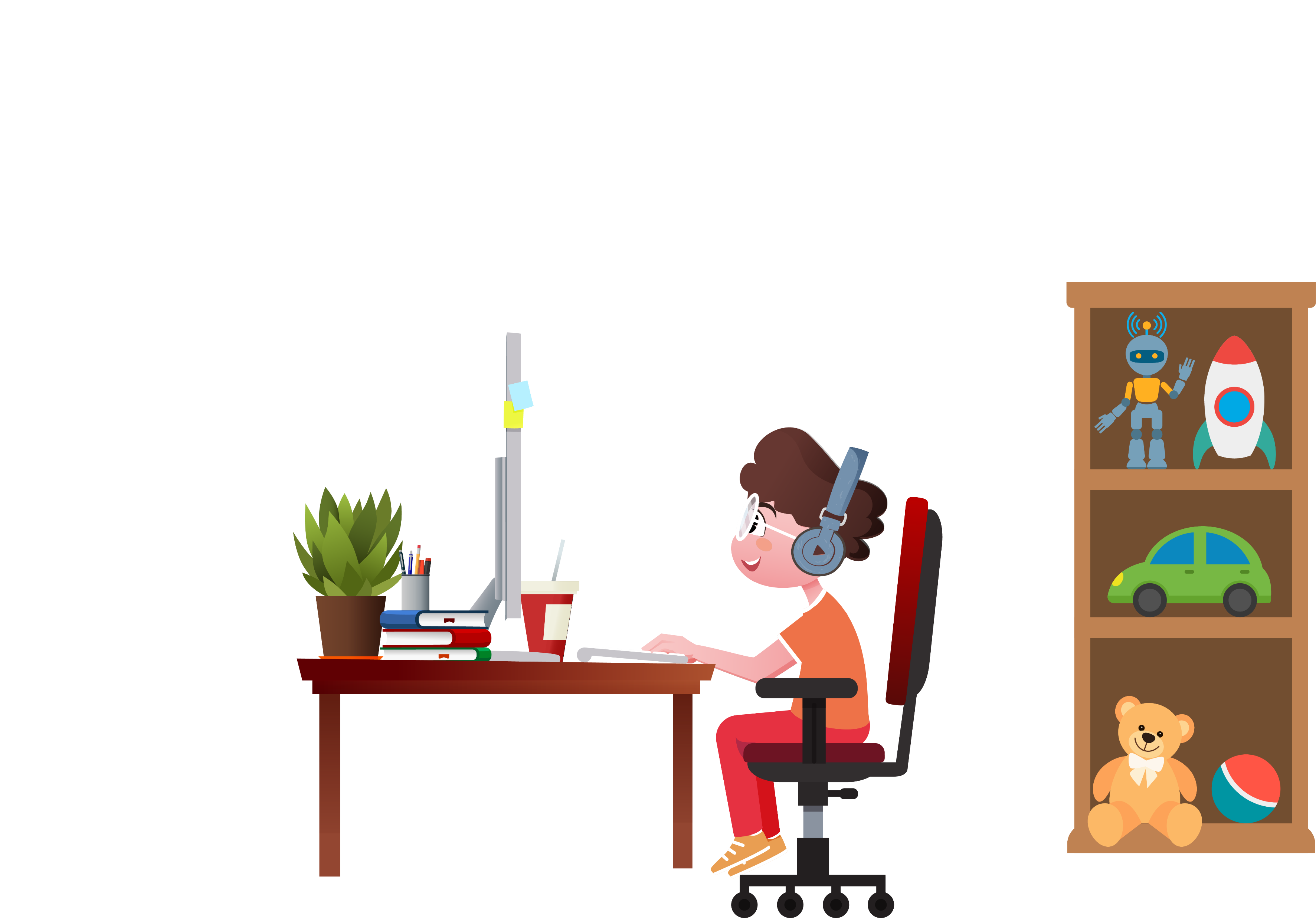 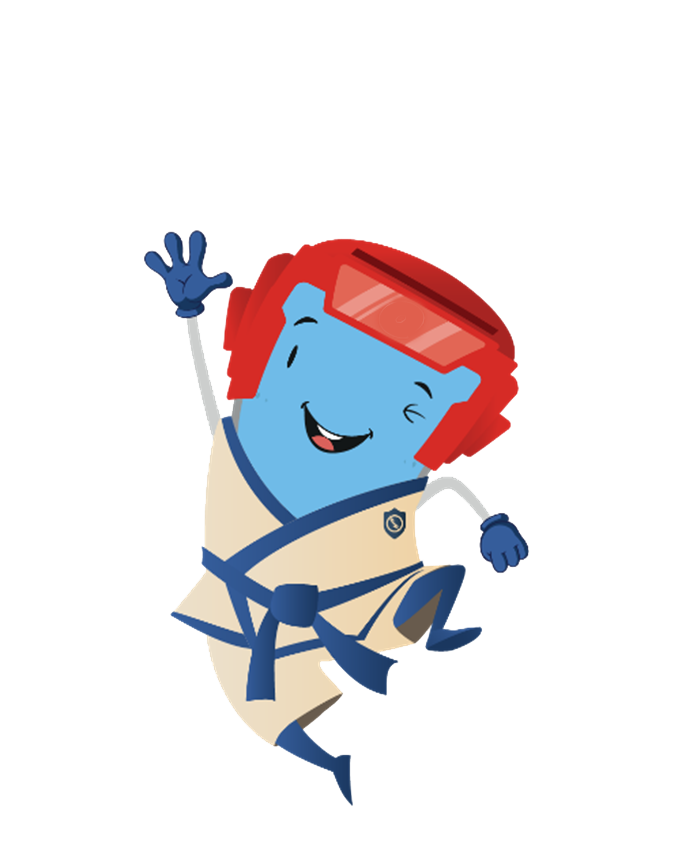 Hola
Encantadode verte
Quieren sabermássobrela seguridad cibernética?
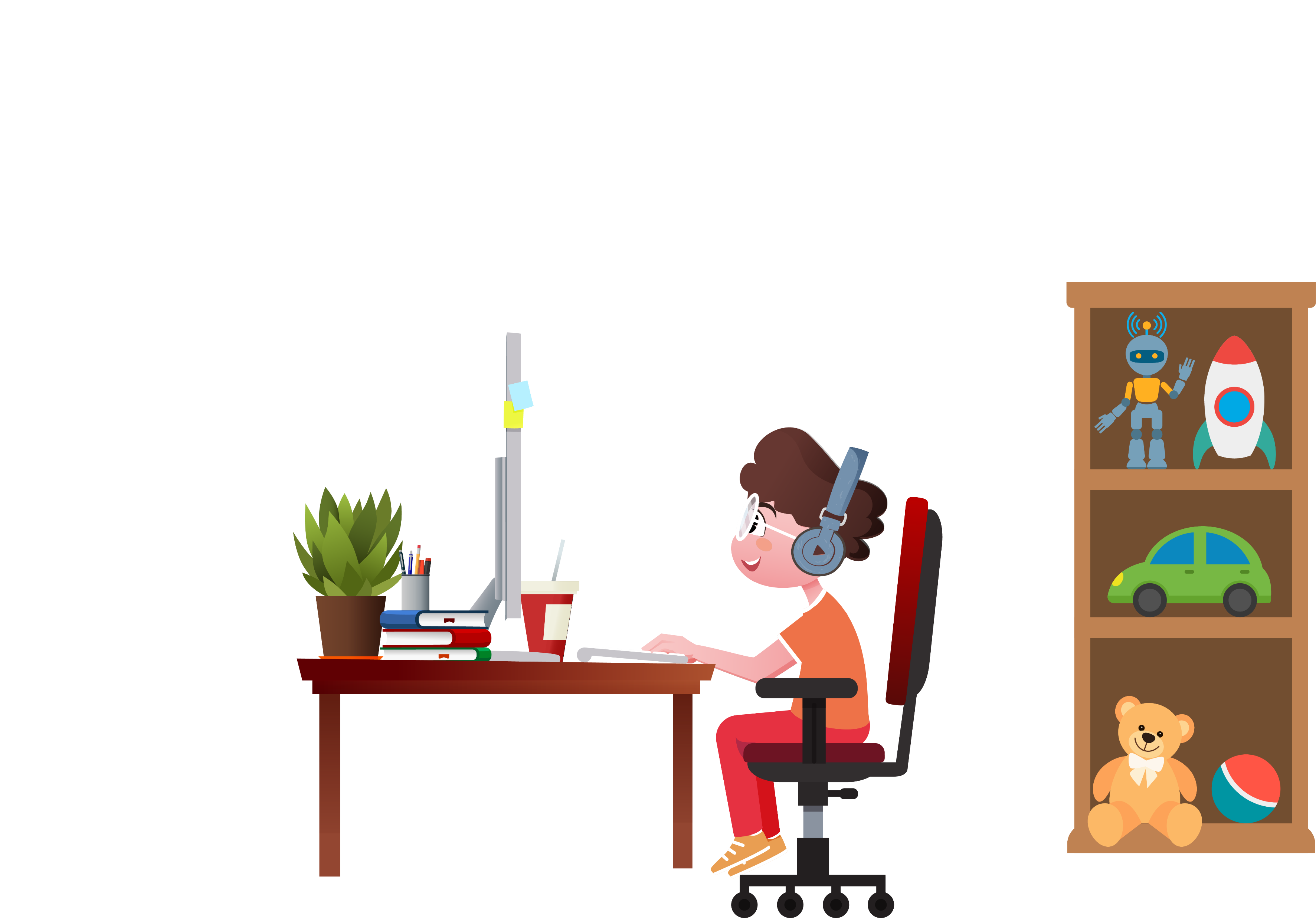 ¿Para quéusas Internet?
Comunícate y mantente en contacto con amigos y familiares
Haz los deberes
Ve la televisión
Diviértete con los videojuegos
Compruebe su programa en línea
Escucha música
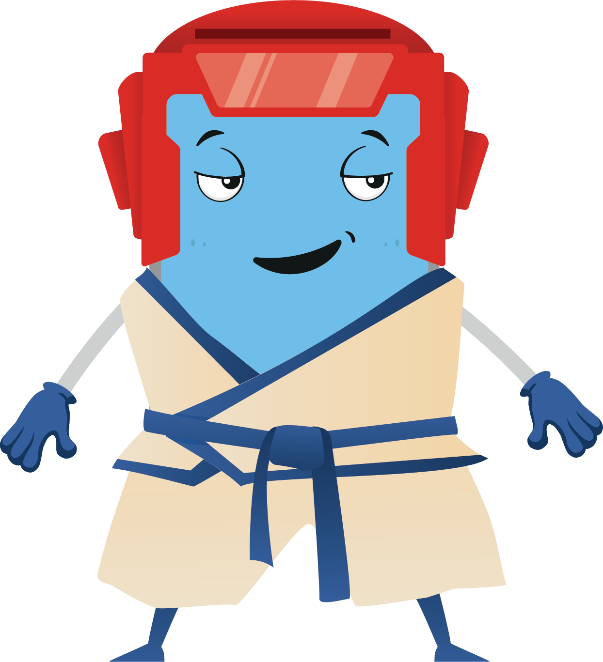 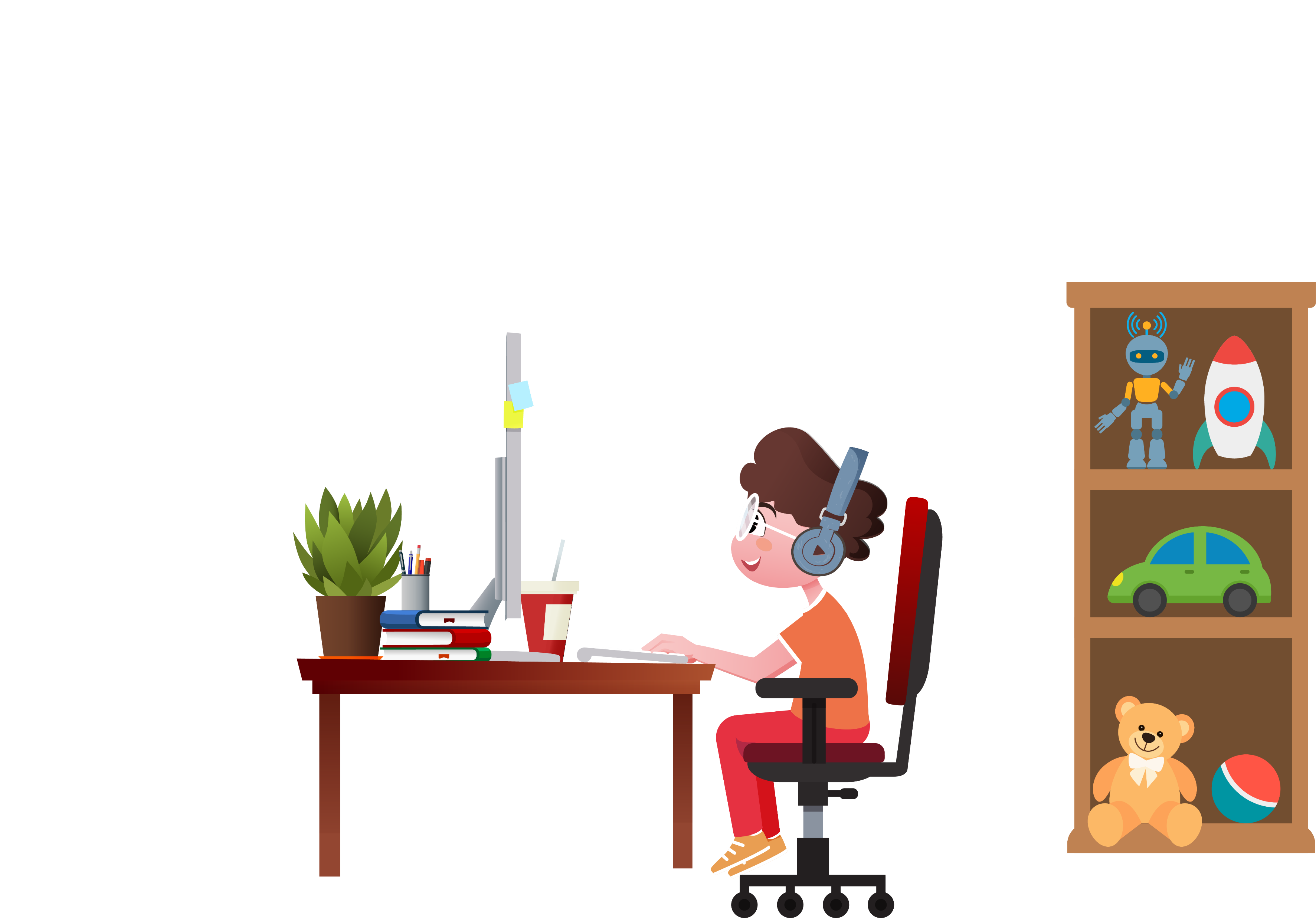 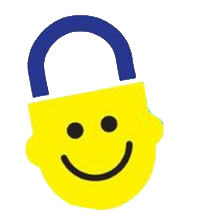 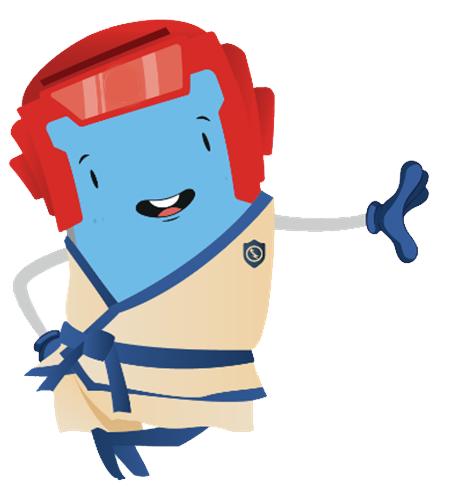 Internet también puede ser un lugar peligroso si no tenemos cuidado con lo que hacemos cuando estamos en línea.
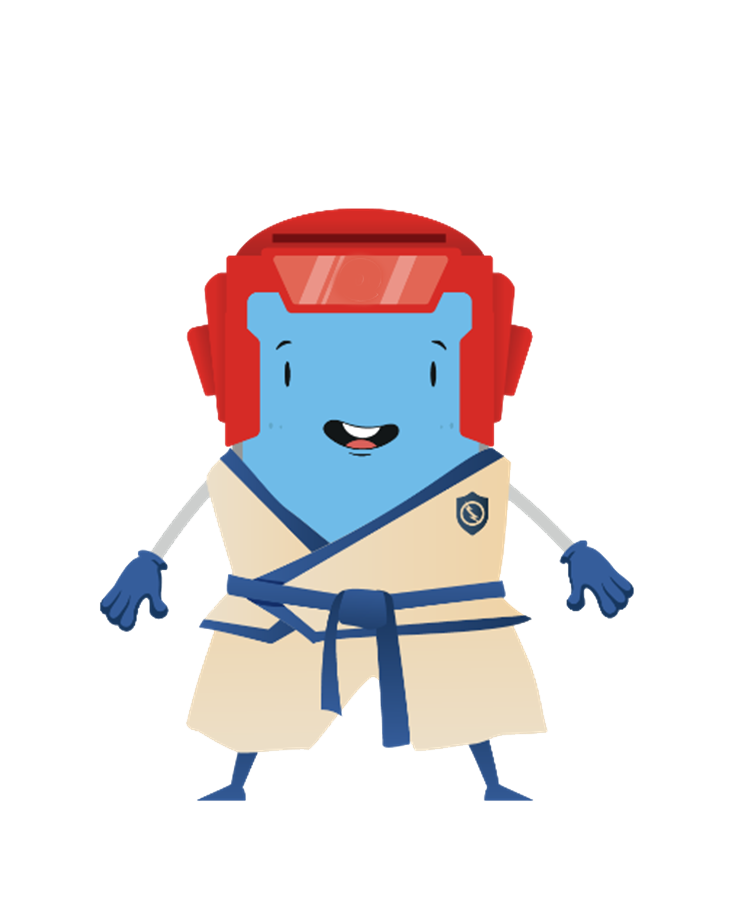 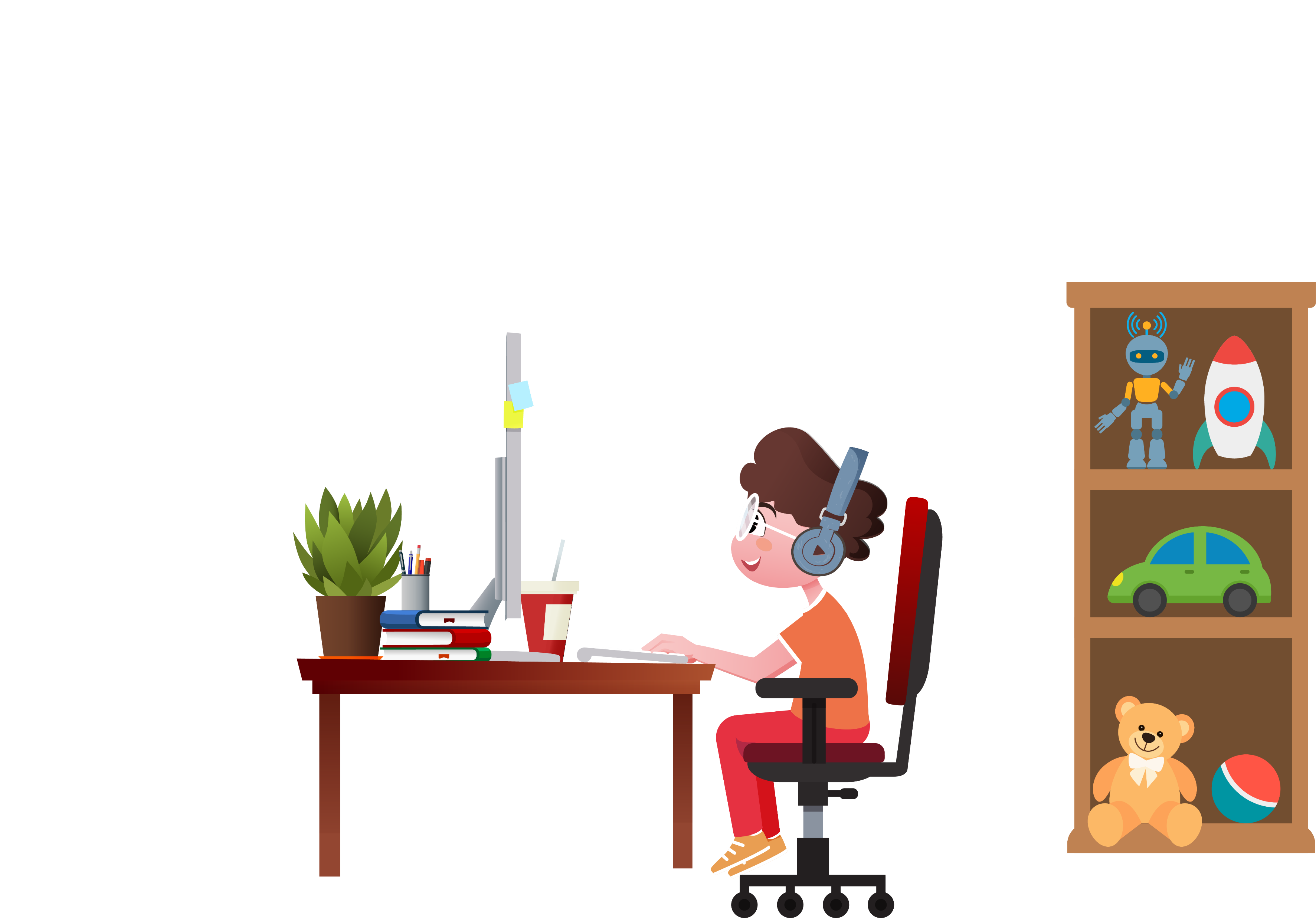 Hoy aprenderemos cómo podemos protegernos cuando utilizamos Internet para comunicarnos, jugar y navegar.
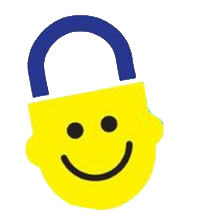 Tu casa
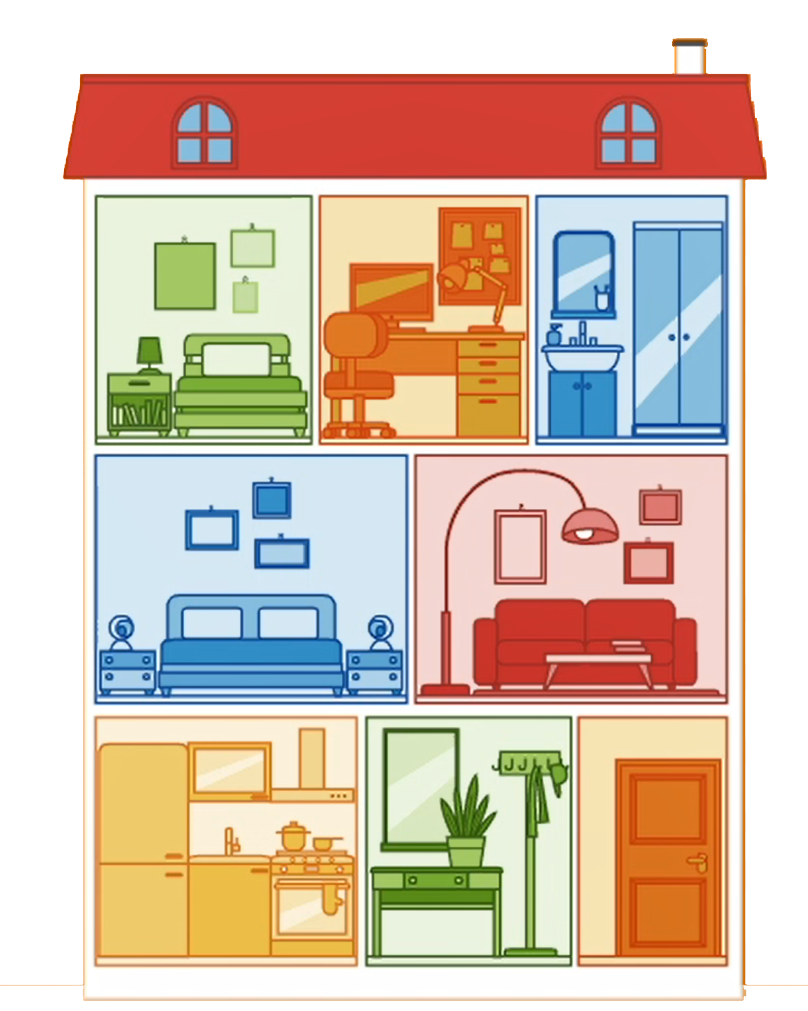 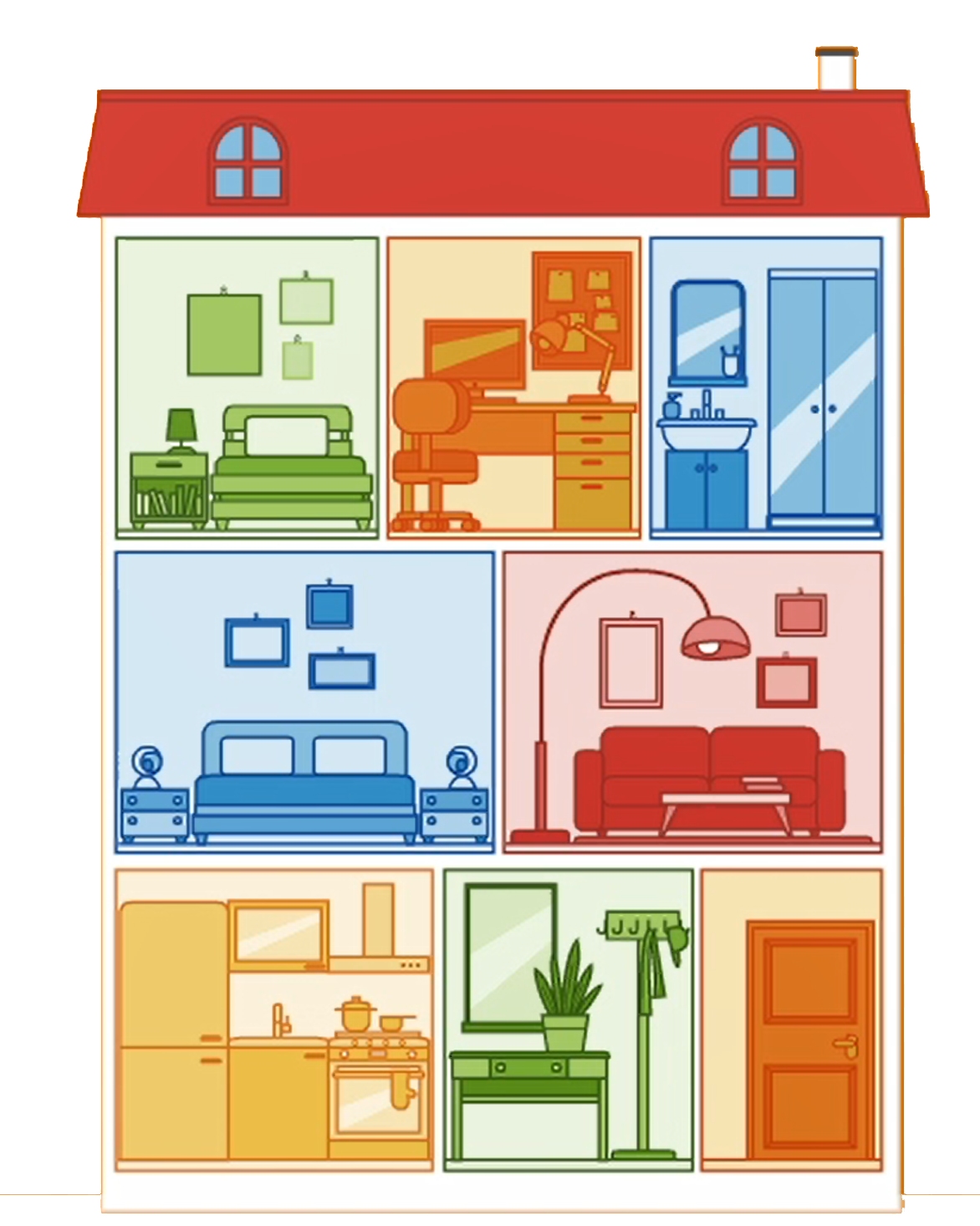 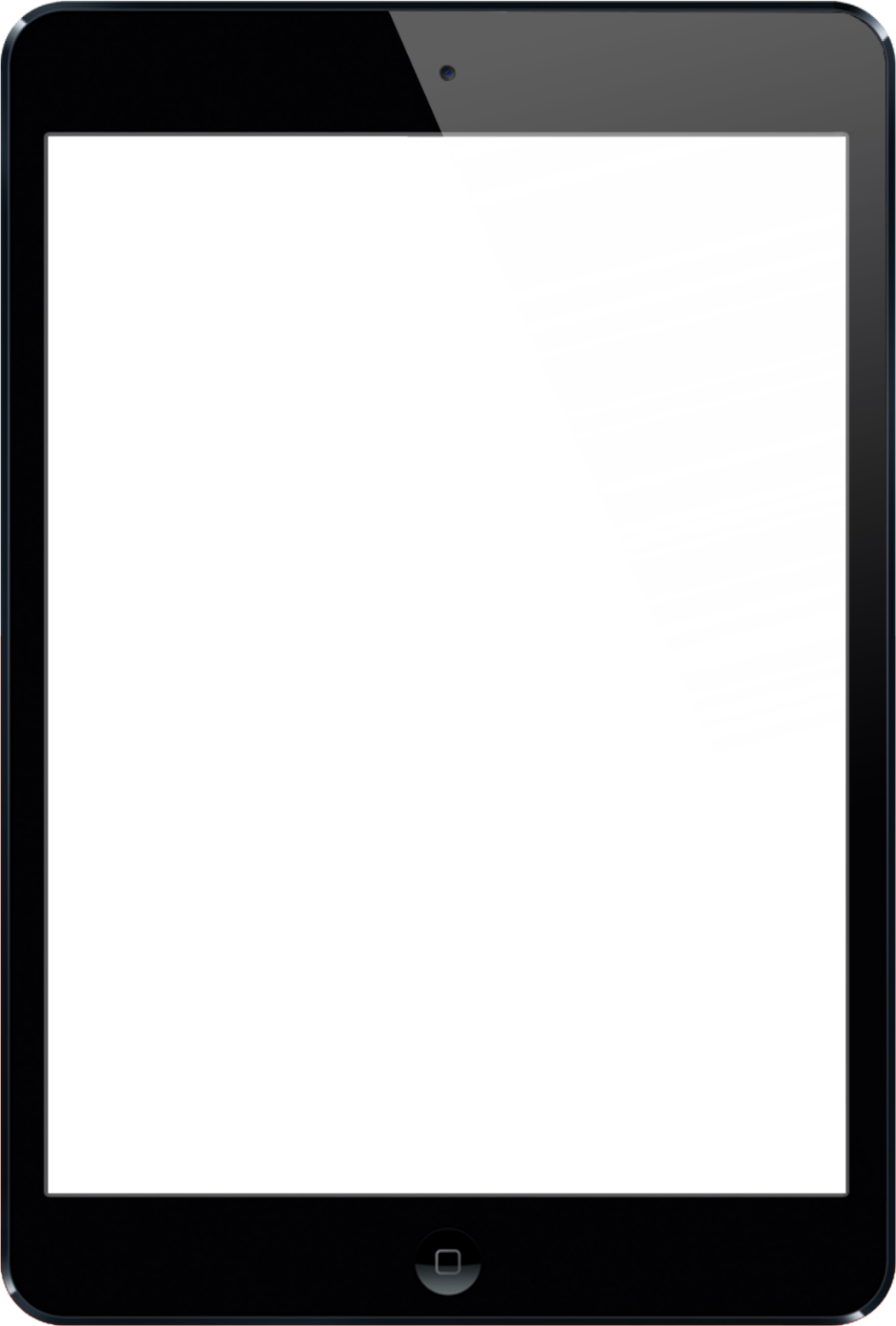 El teléfono inteligente y la tableta son tus
casas digitales
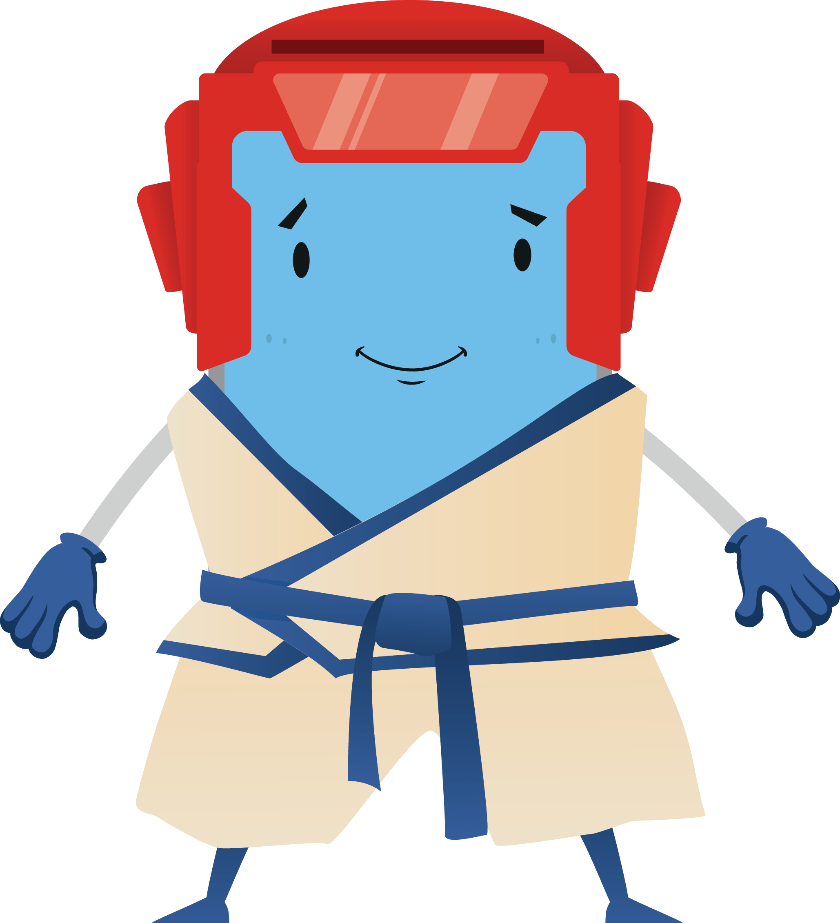 Las aplicaciones son las habitaciones de tu
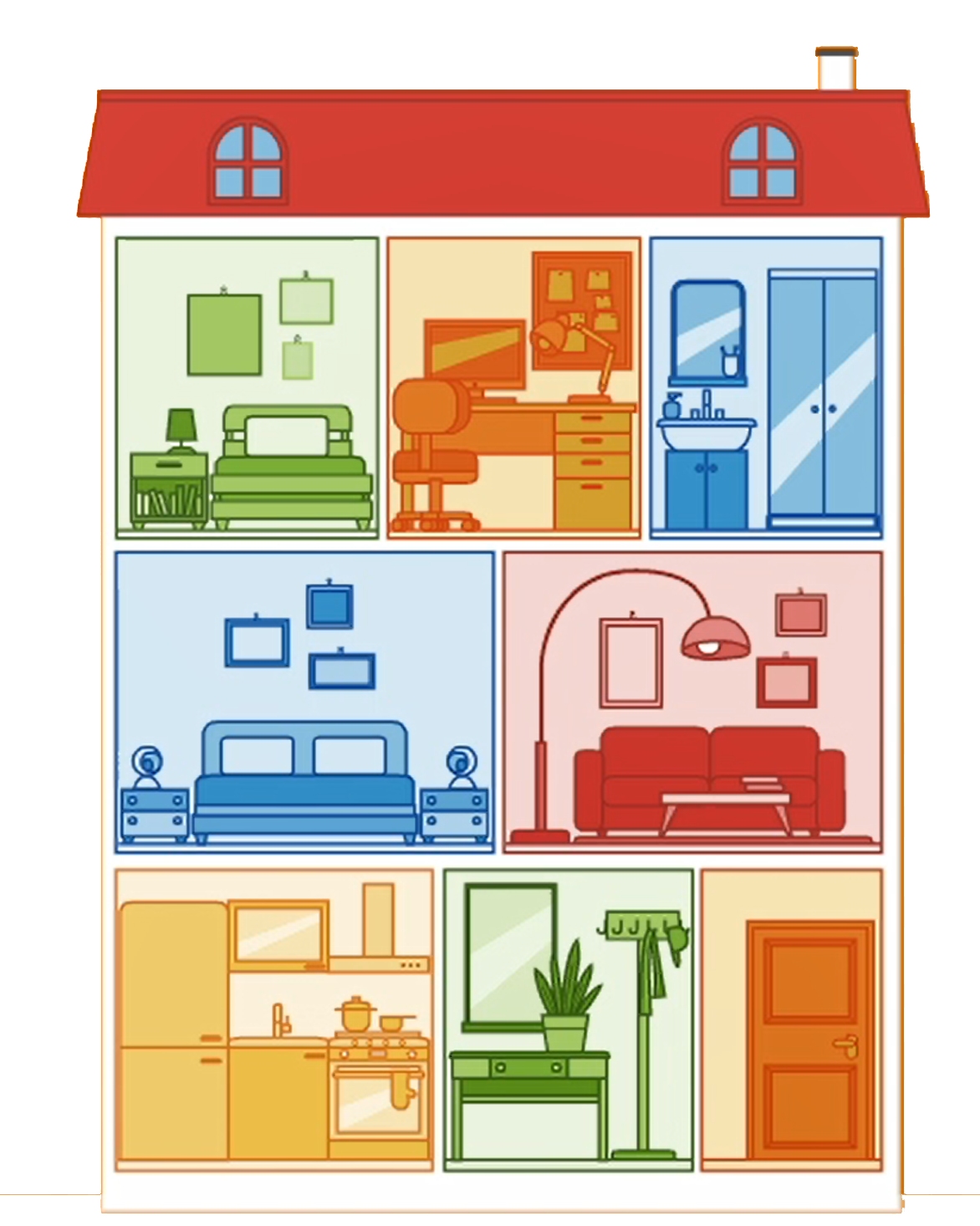 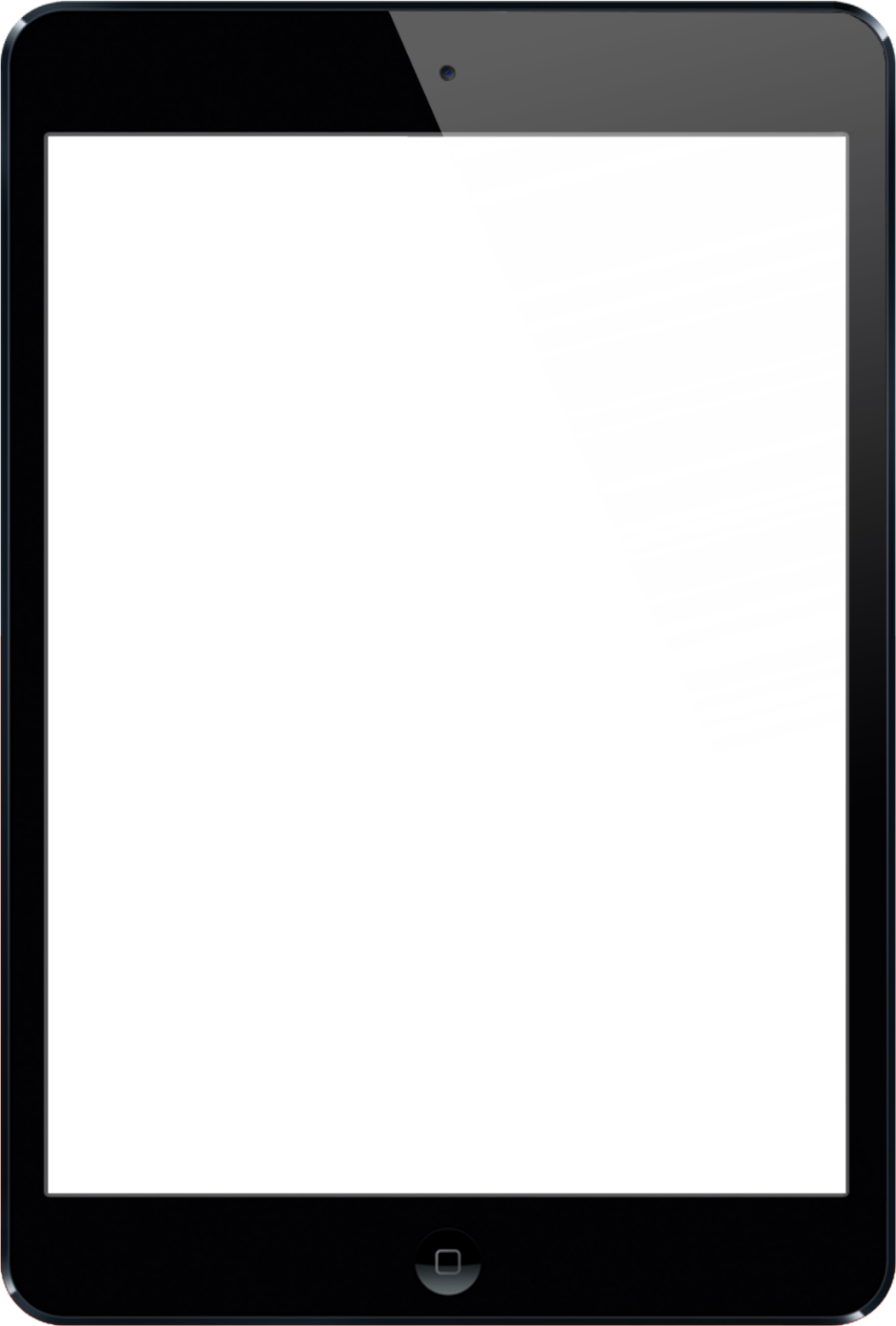 casa digital
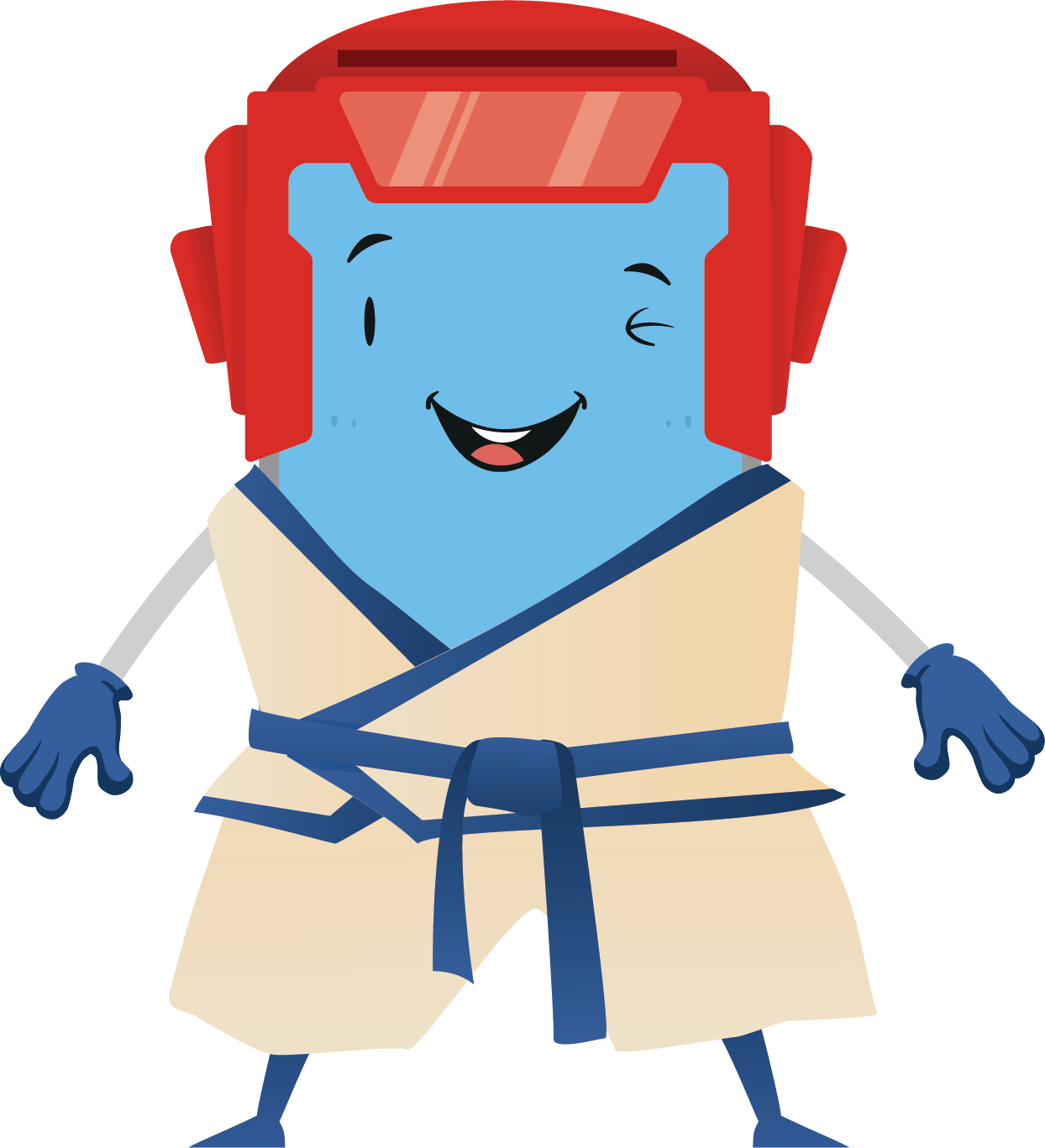 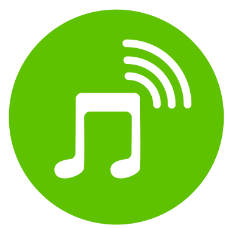 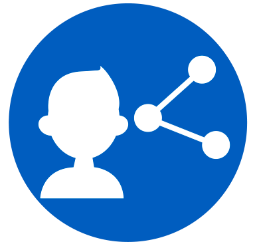 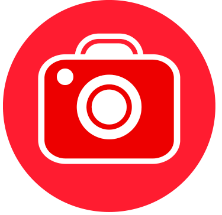 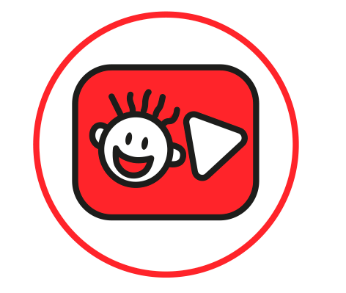 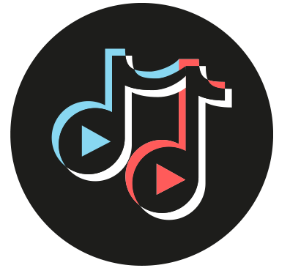 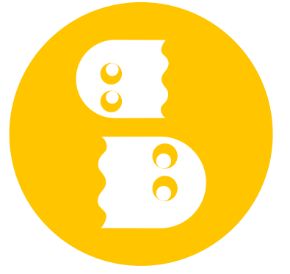 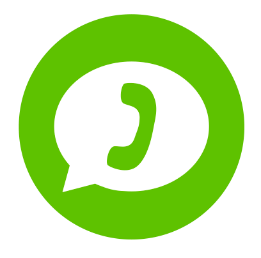 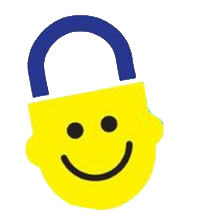 Tu contraseña es la llave de tu
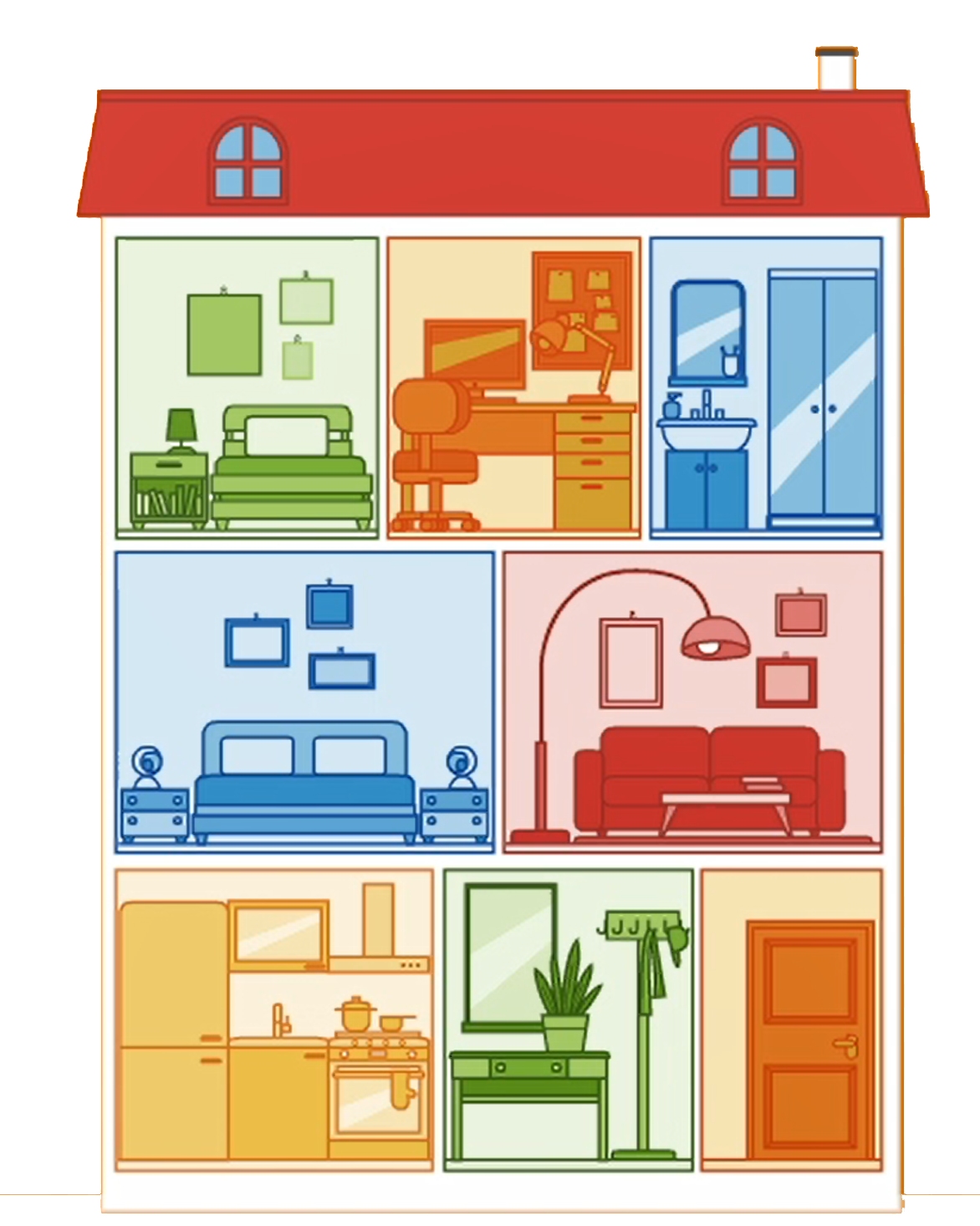 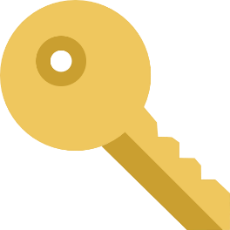 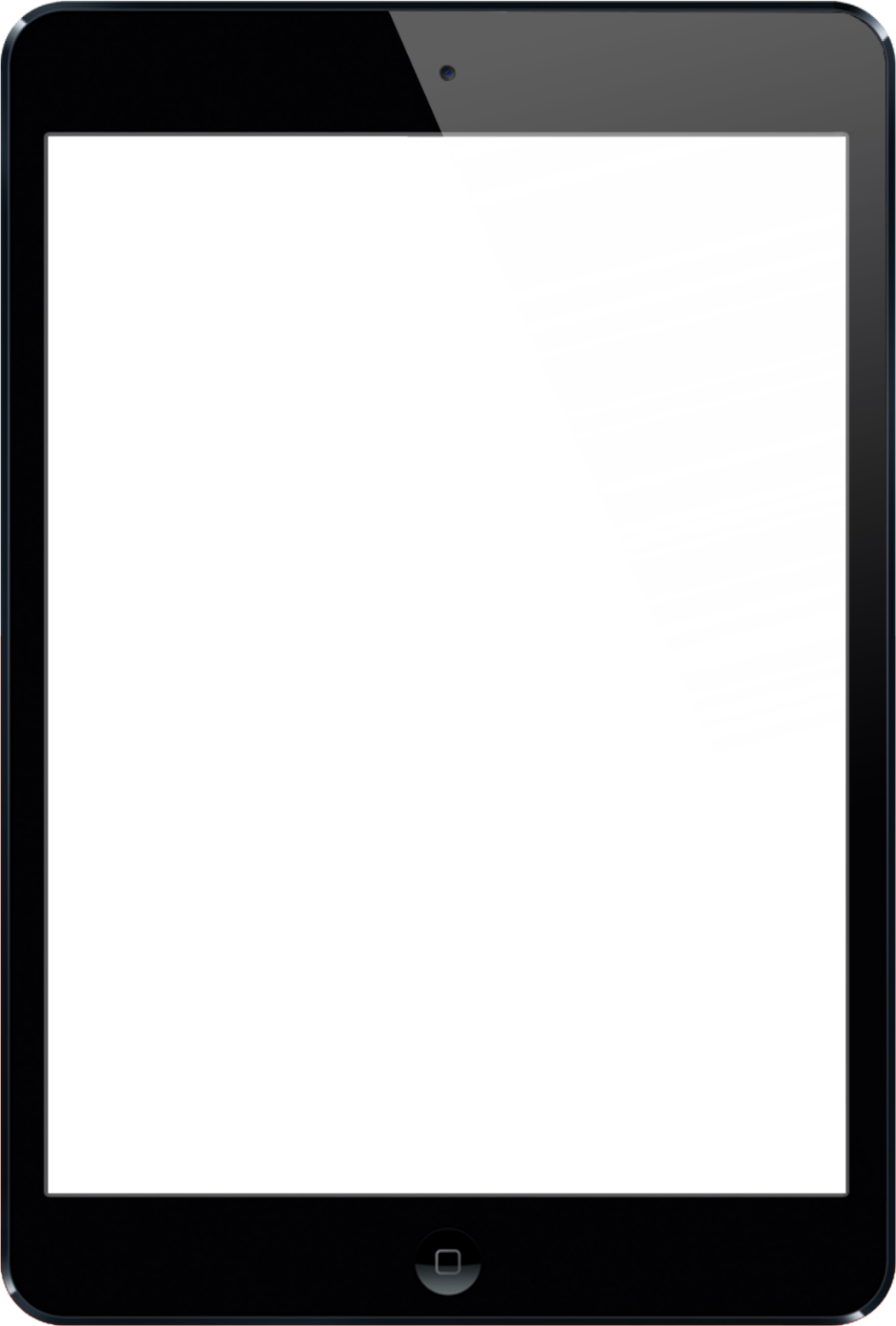 casa digital
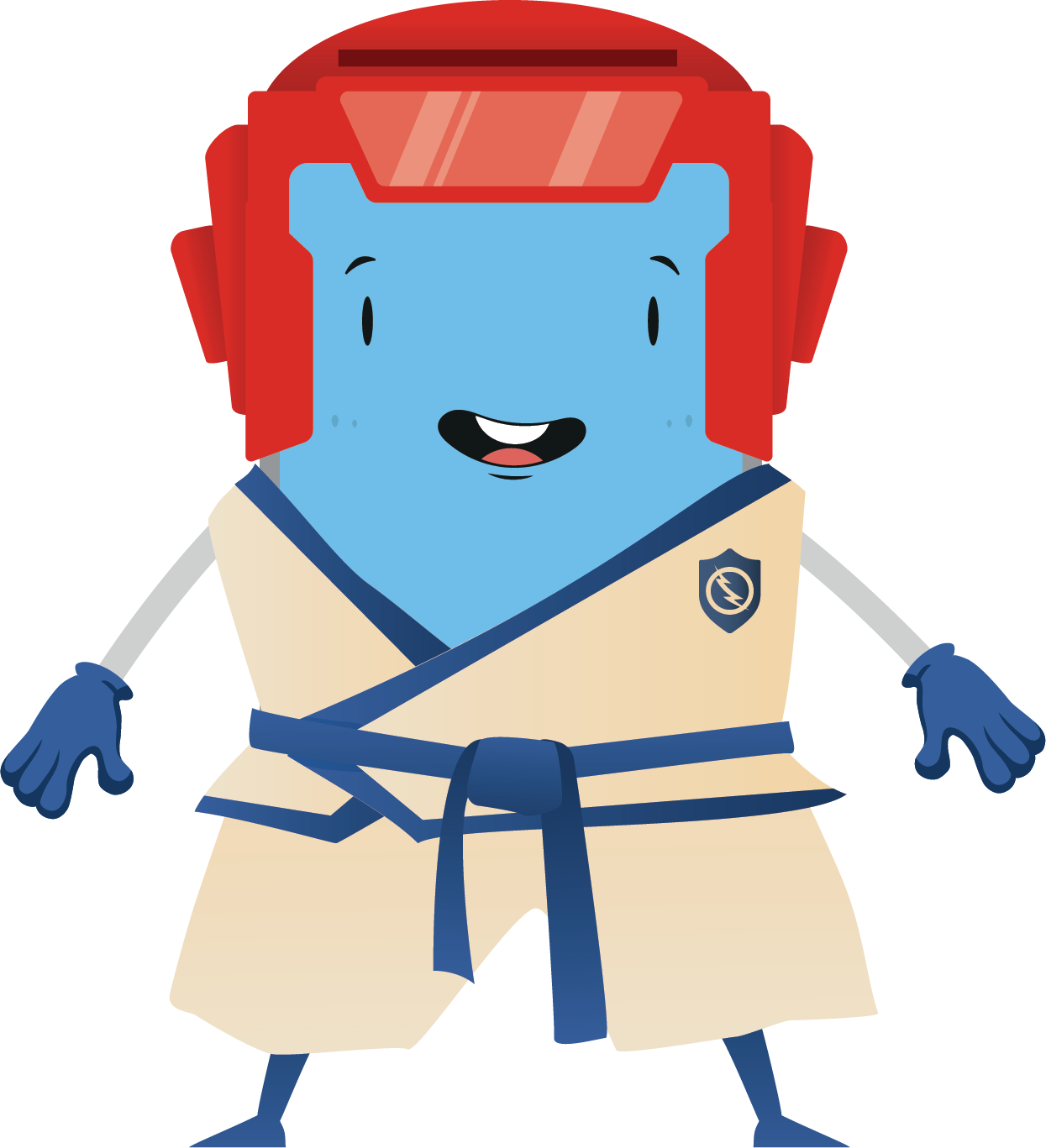 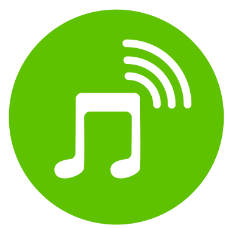 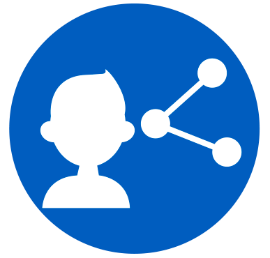 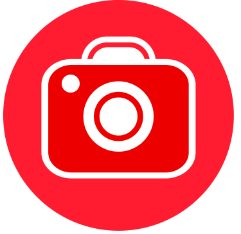 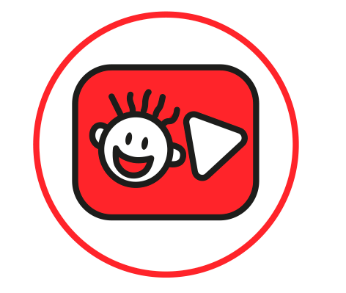 ¿Se la darías a cualquiera?
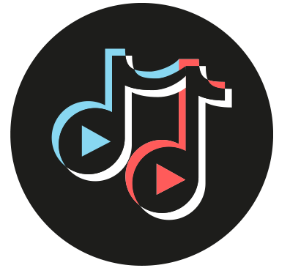 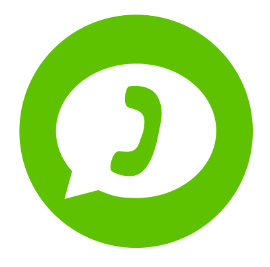 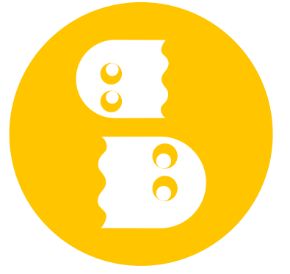 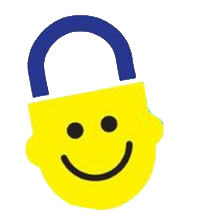 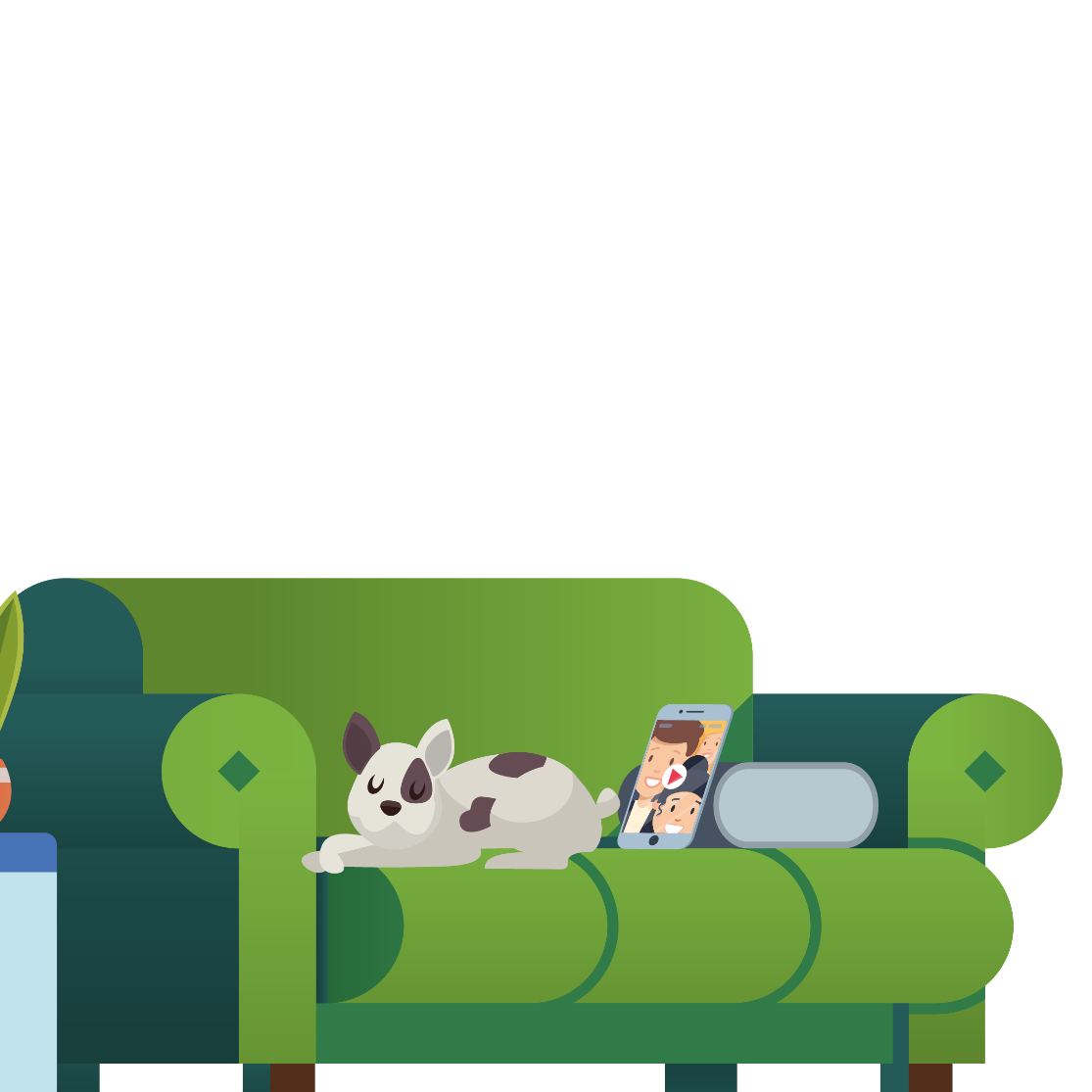 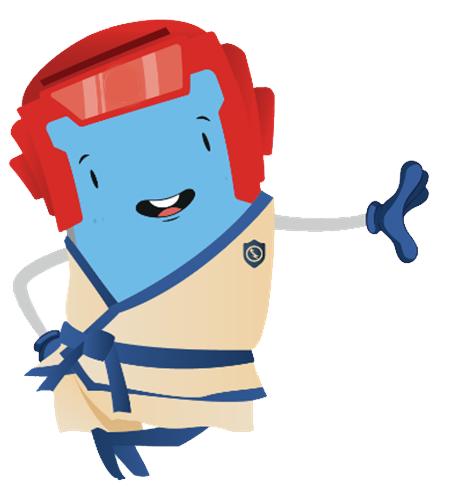 ¿Y para qué necesito una contraseña?
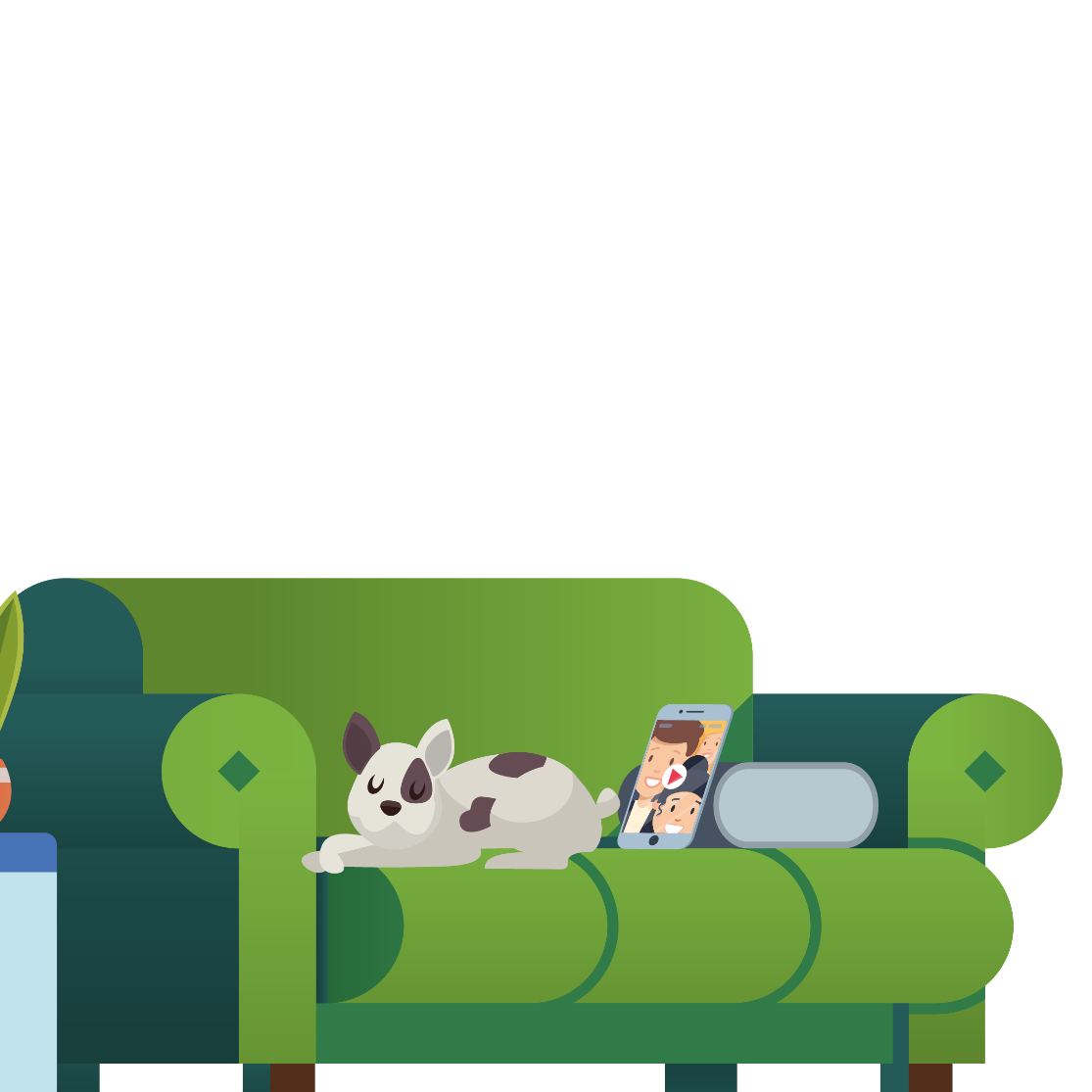 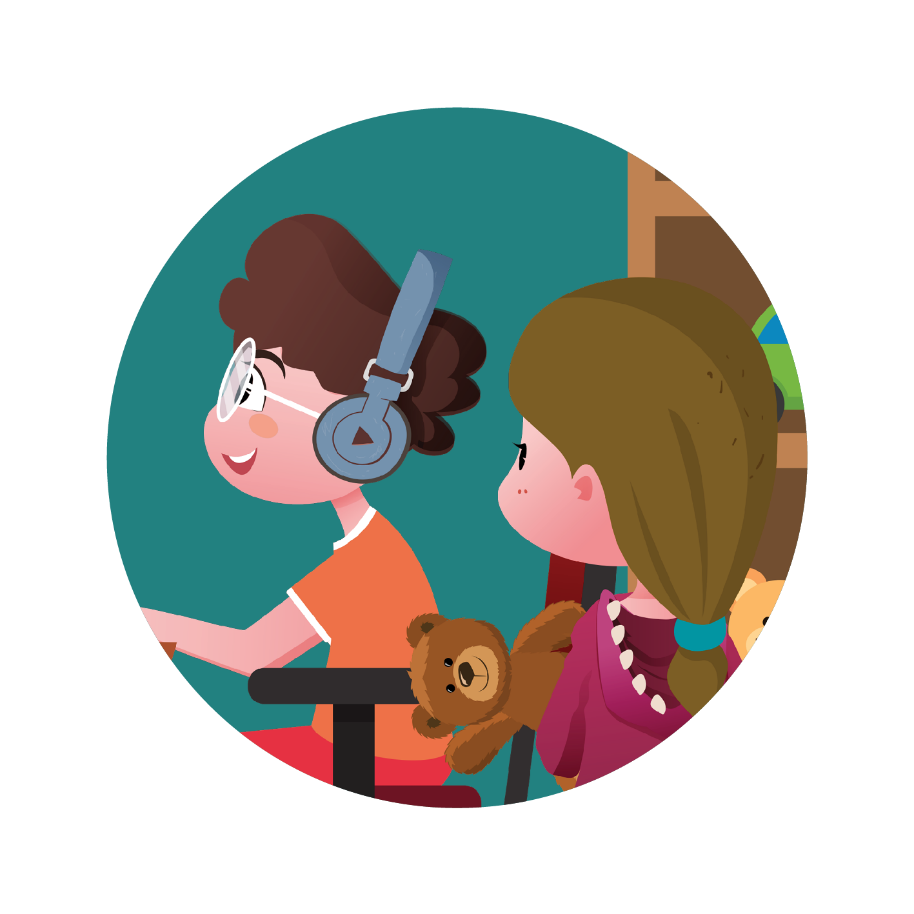 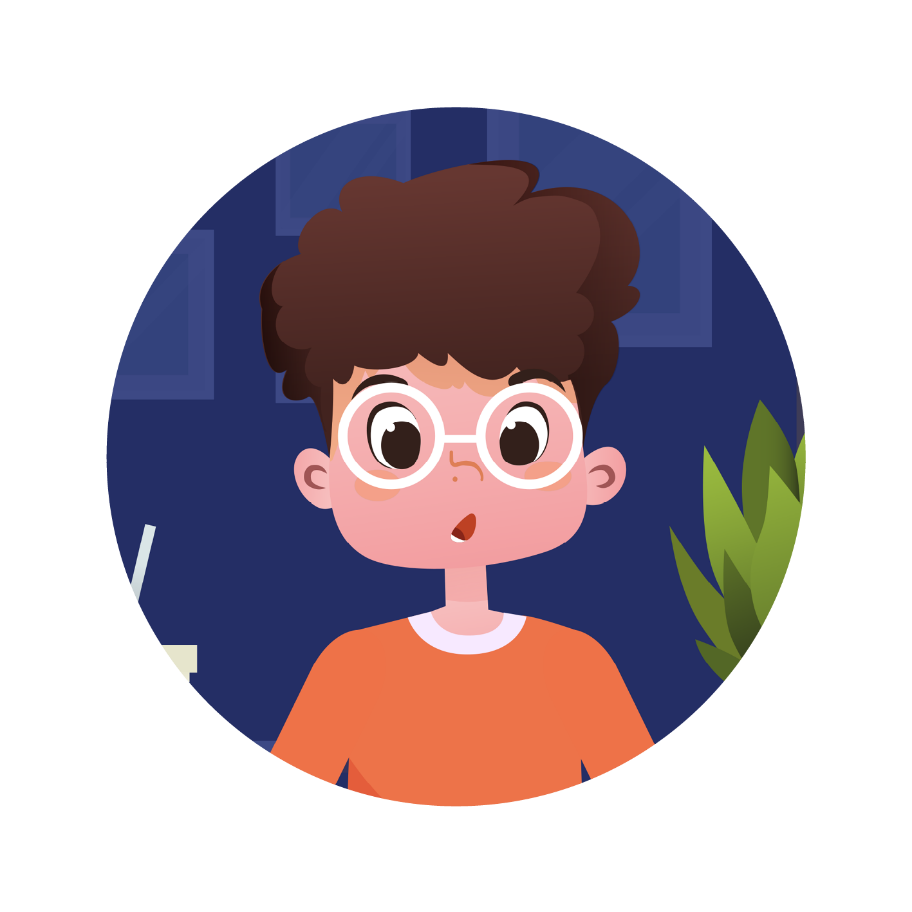 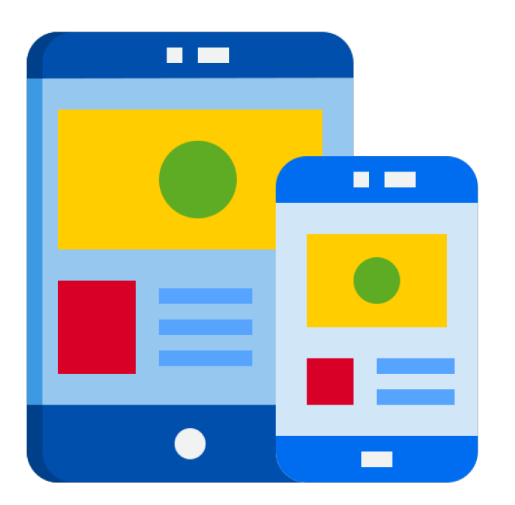 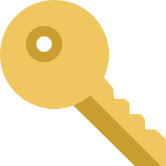 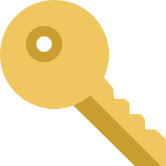 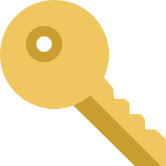 Para que proteja a mi familia
Para que me proteja
Para proteger mis actividades
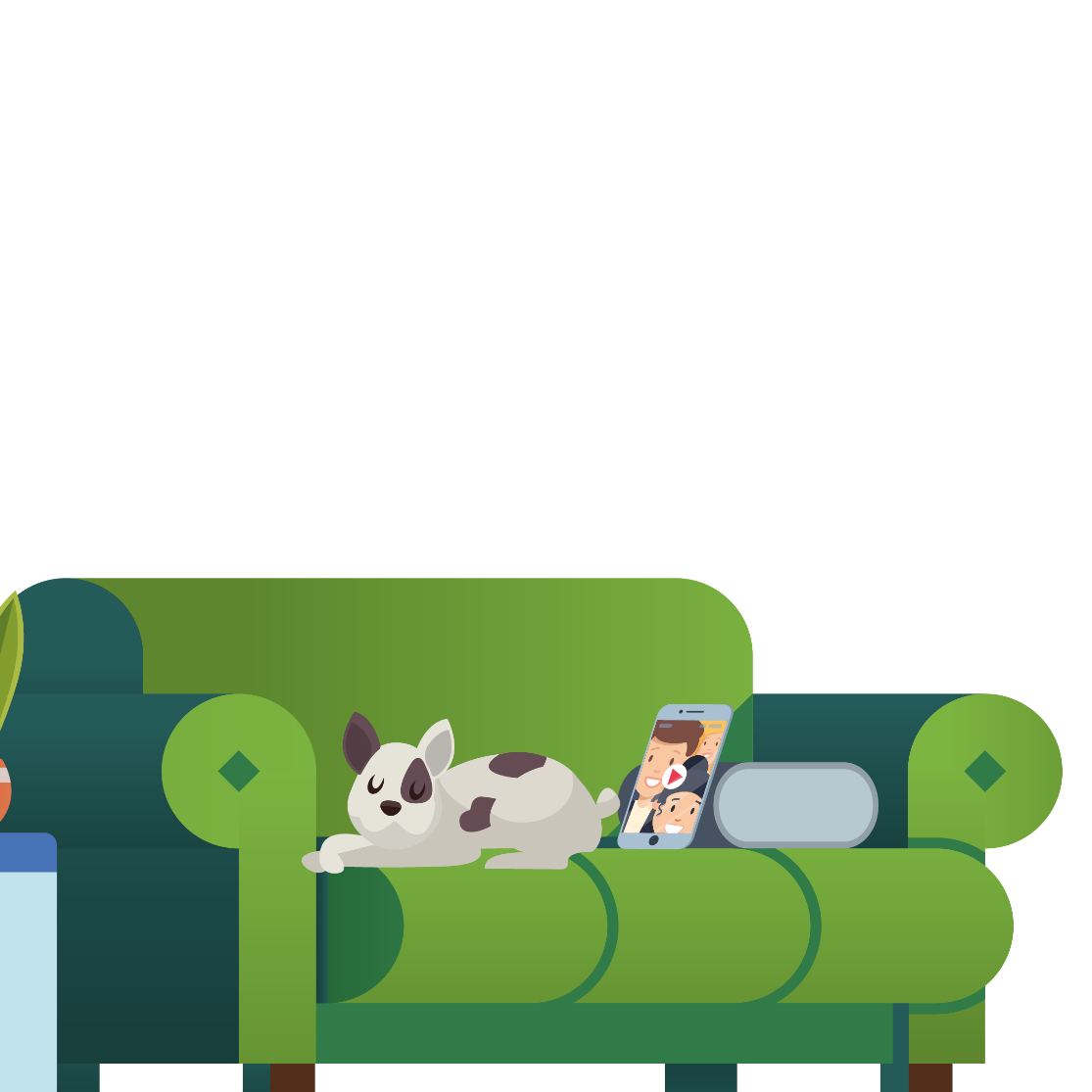 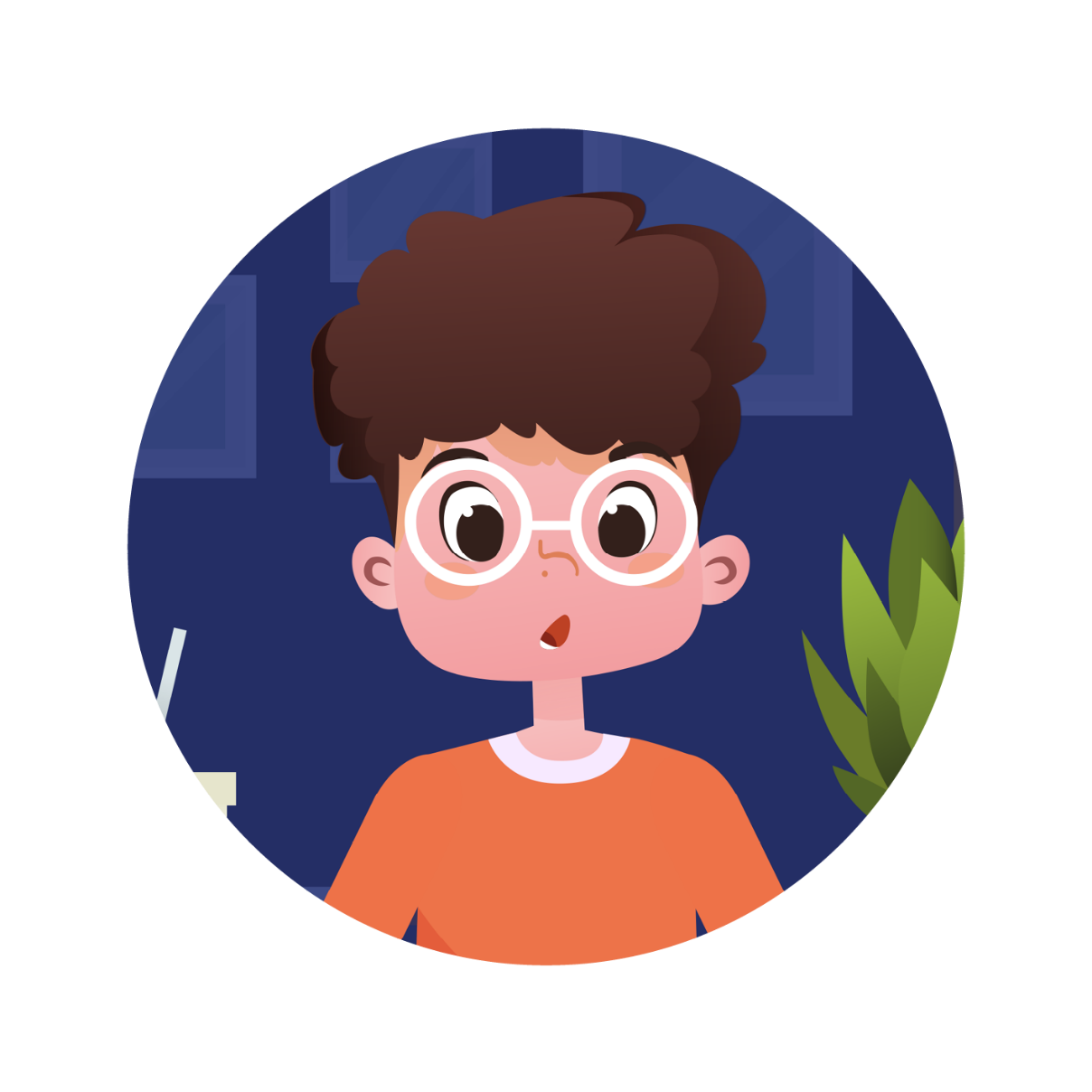 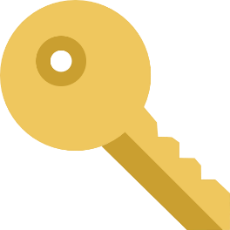 Para que me proteja
Mi domicilio, mi edad, mi colegio, son datos que hay que proteger porque se refieren a mí y a las personas que conozco.
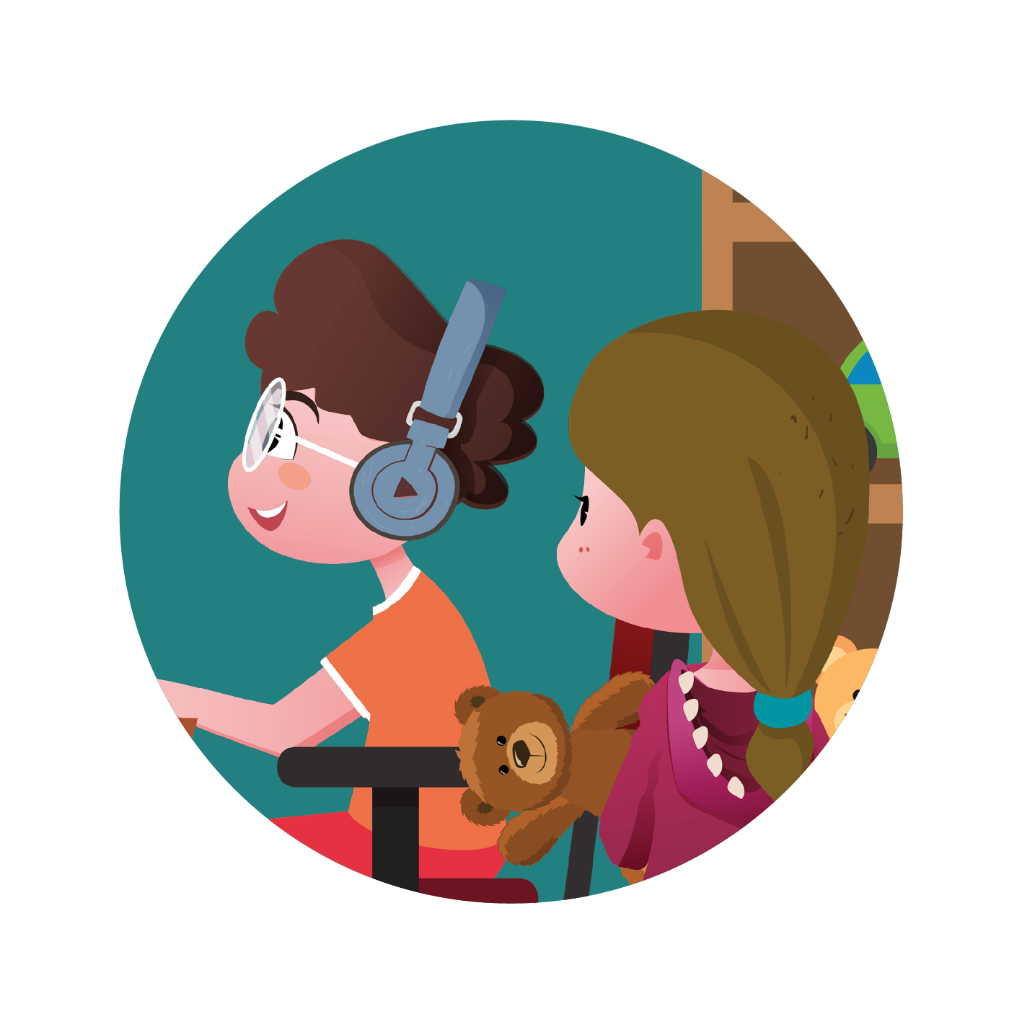 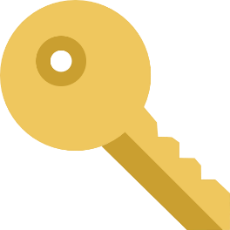 Para que proteja a mi familiaCuando utilizo la computadora de un familiar o su teléfono inteligente, tengo que proteger mi información personal. ¡Los extraños pueden utilizarla para robarle dinero a mi familia!
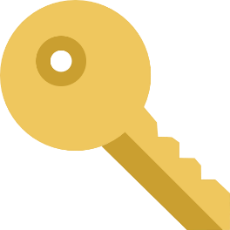 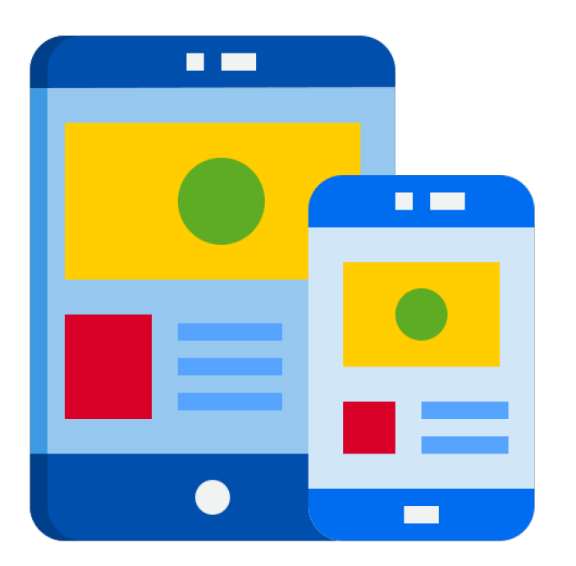 Para proteger mis actividadesLas contraseñas también protegen mi registro de seguimiento en los videojuegos y el adecuado funcionamiento de mis dispositivos electrónicos.
Configurar la contraseña
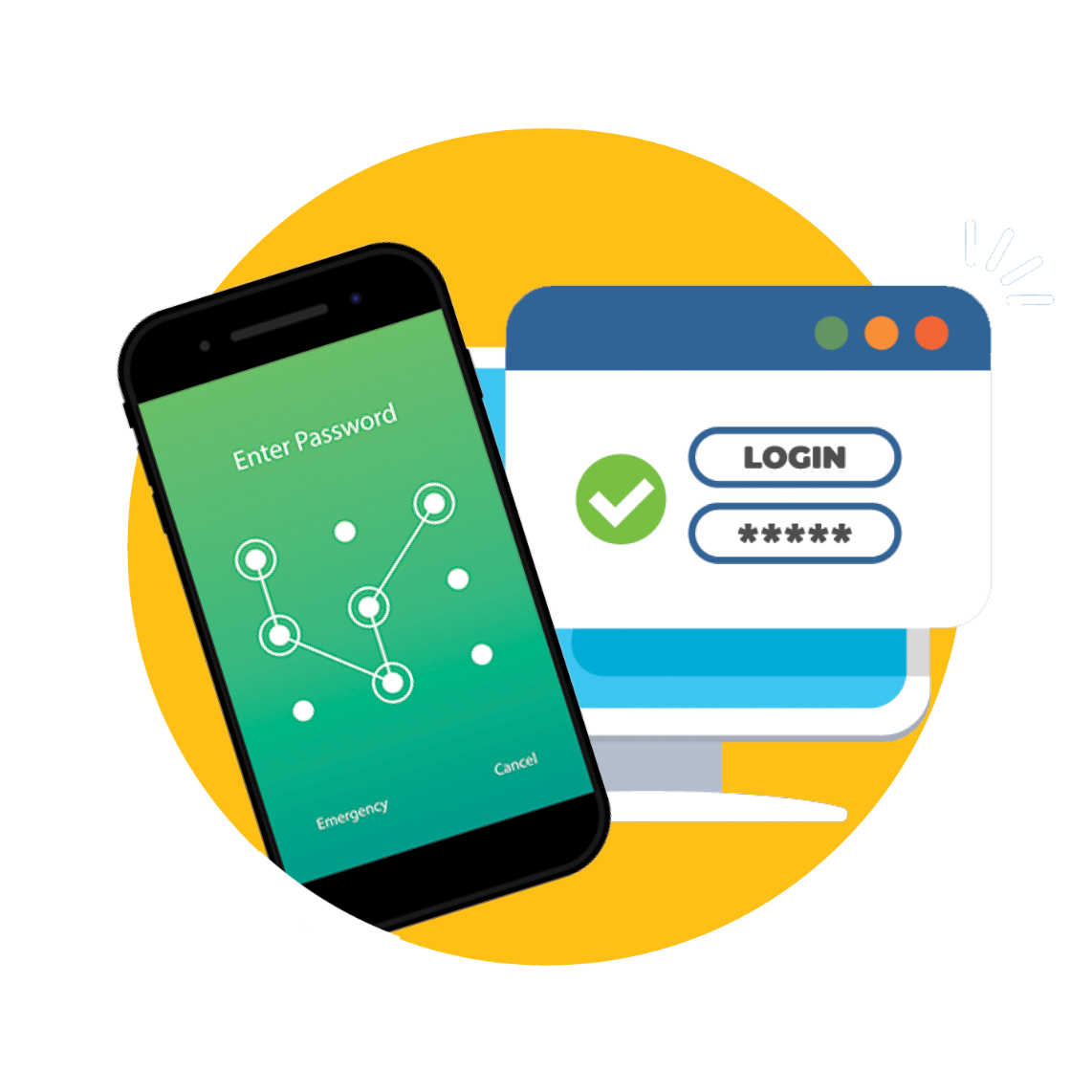 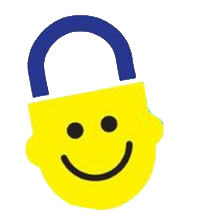 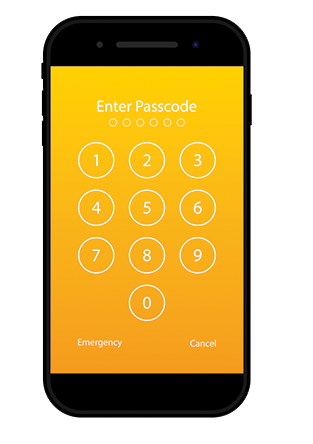 No te olvides de establecer un código de 6 cifras como mínimo o una combinación para acceder a tu teléfono inteligente o tableta.
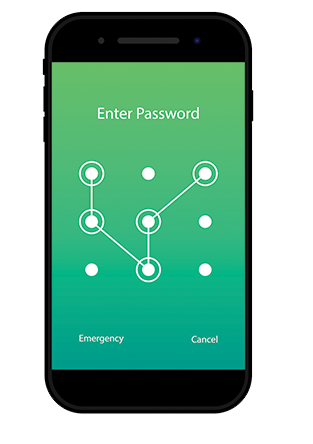 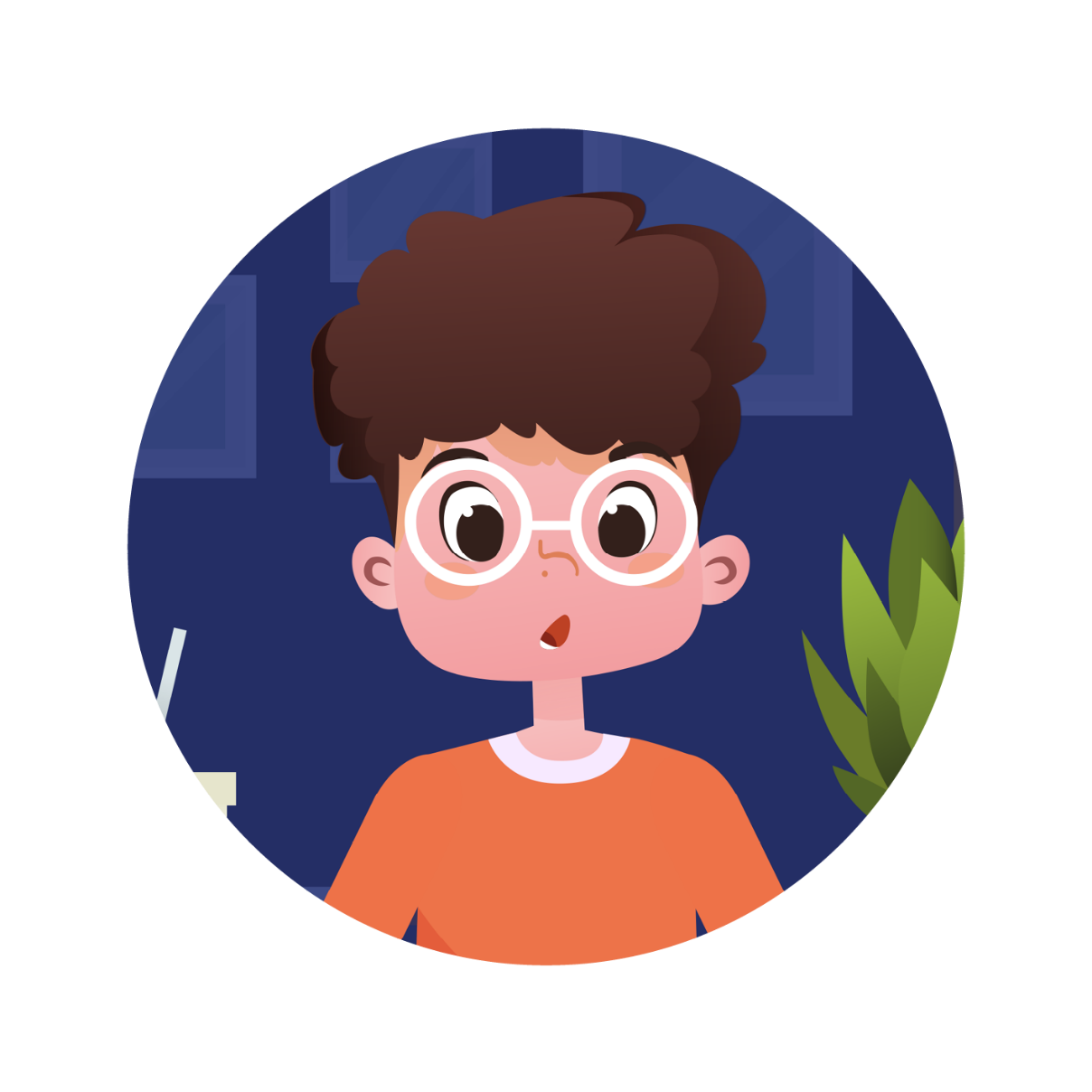 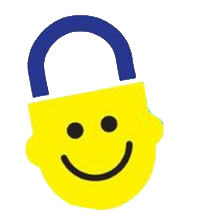 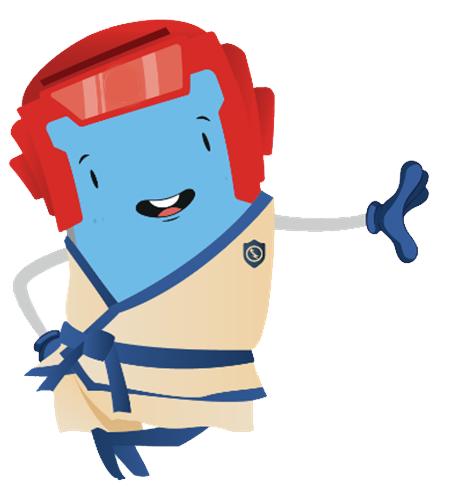 Dejar por ahí tu teléfono inteligente o tableta sin código de acceso es como dejar abierta lapuerta de tu casa.
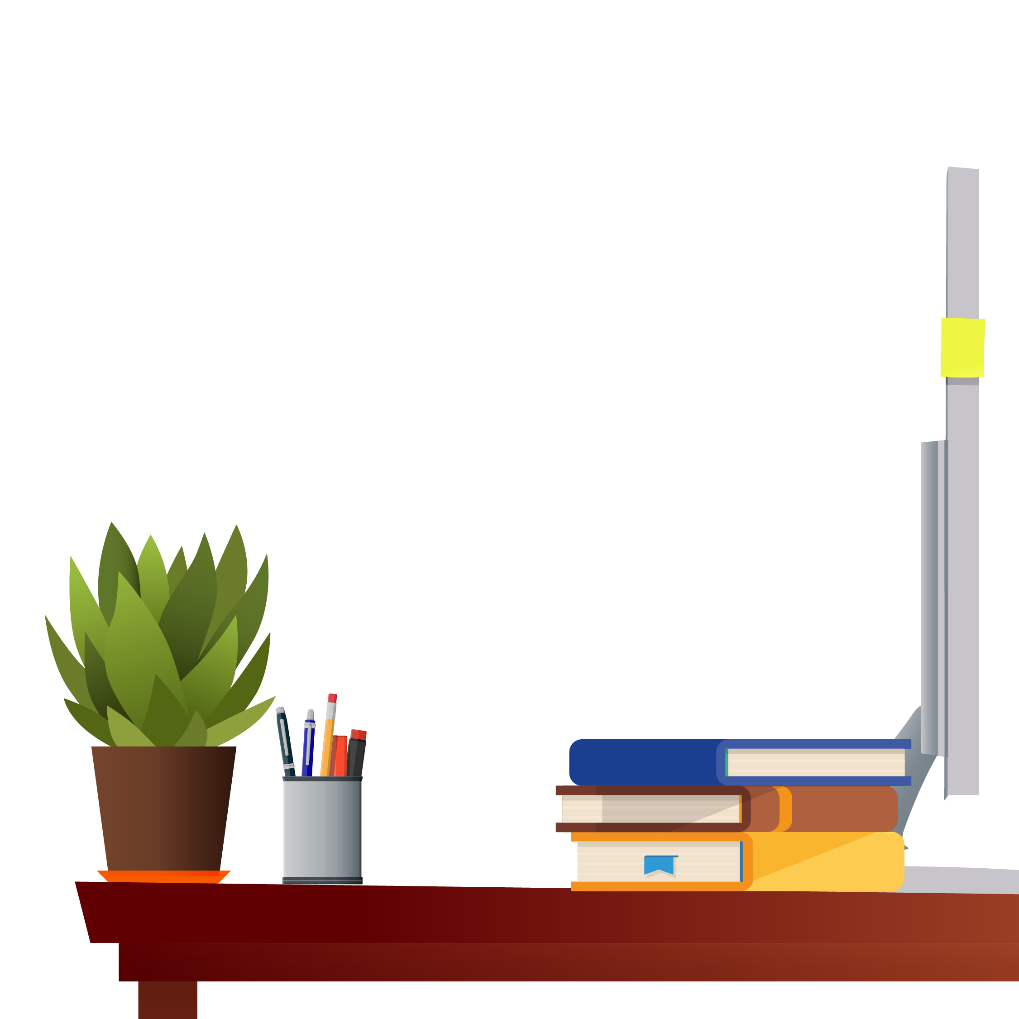 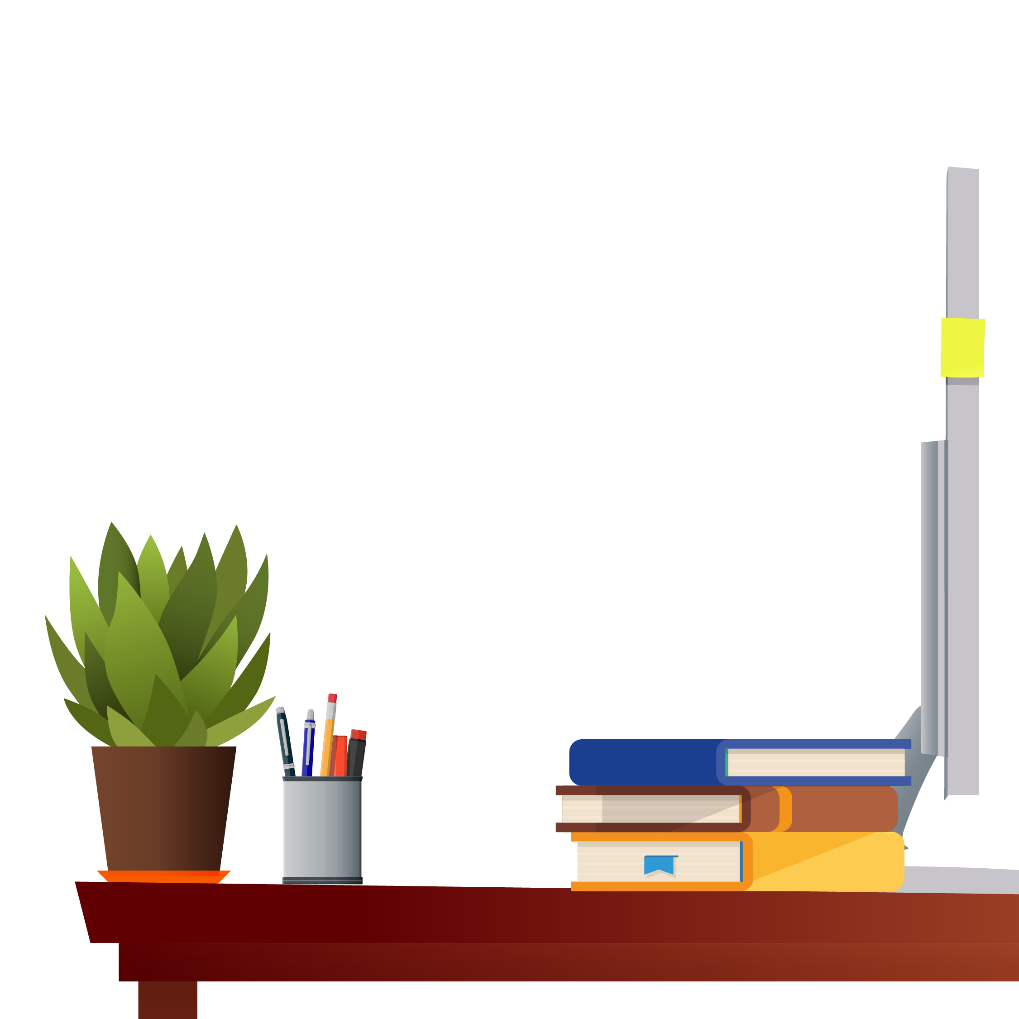 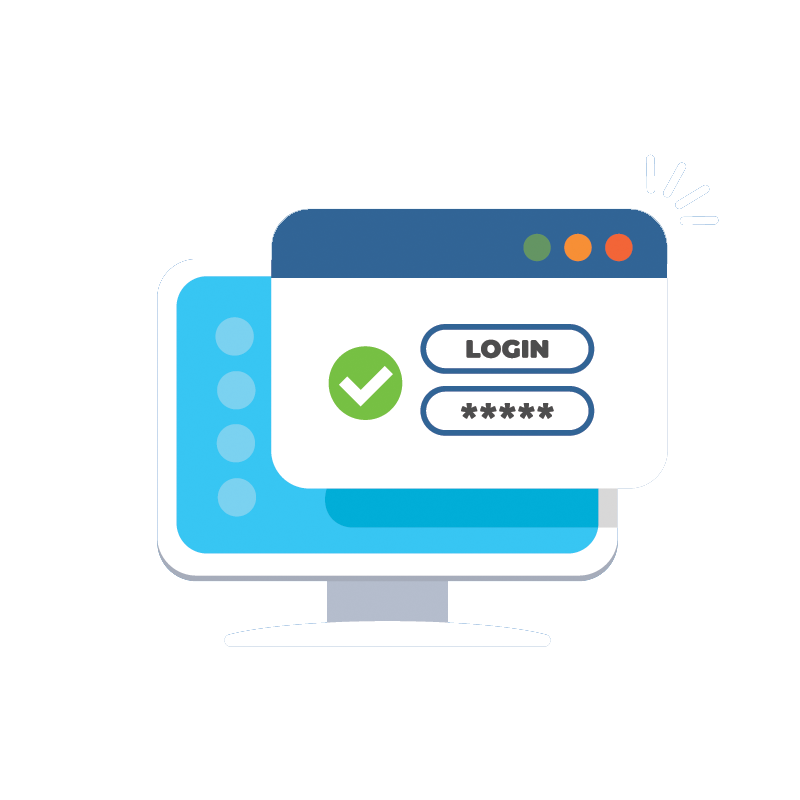 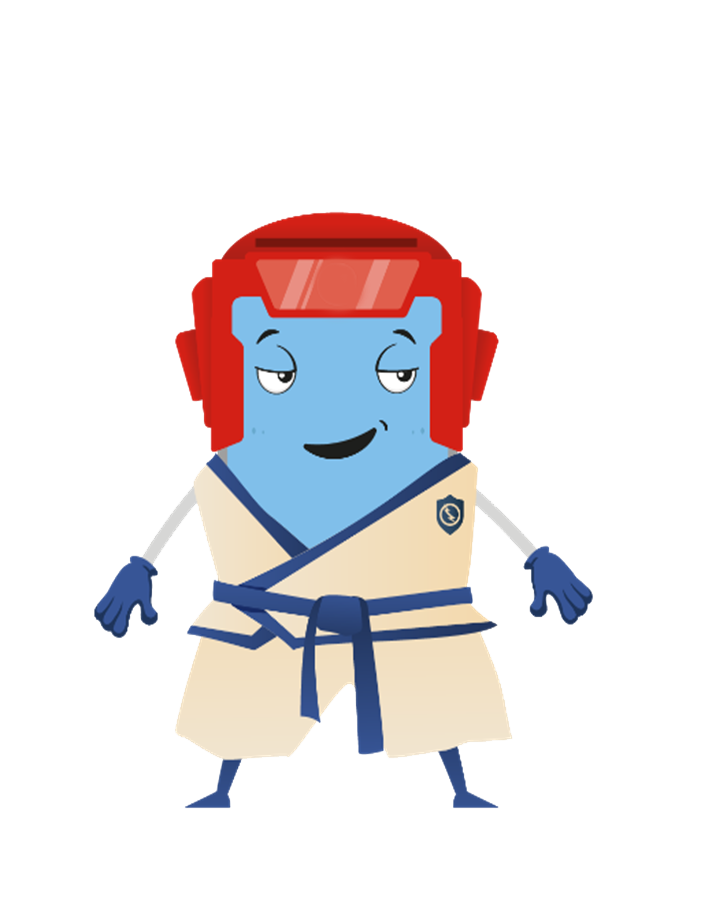 DIFERENTE de las contraseñas utilizadas en otras cuentas
Para que una contraseña sea válida tiene que ser
LARGA
COMPLEJA
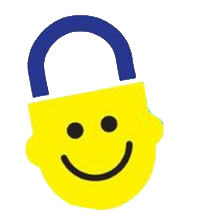 Crea tu contraseña acompañado de una persona mayor y no te olvides de incluir
Incluir
Números
9513164827
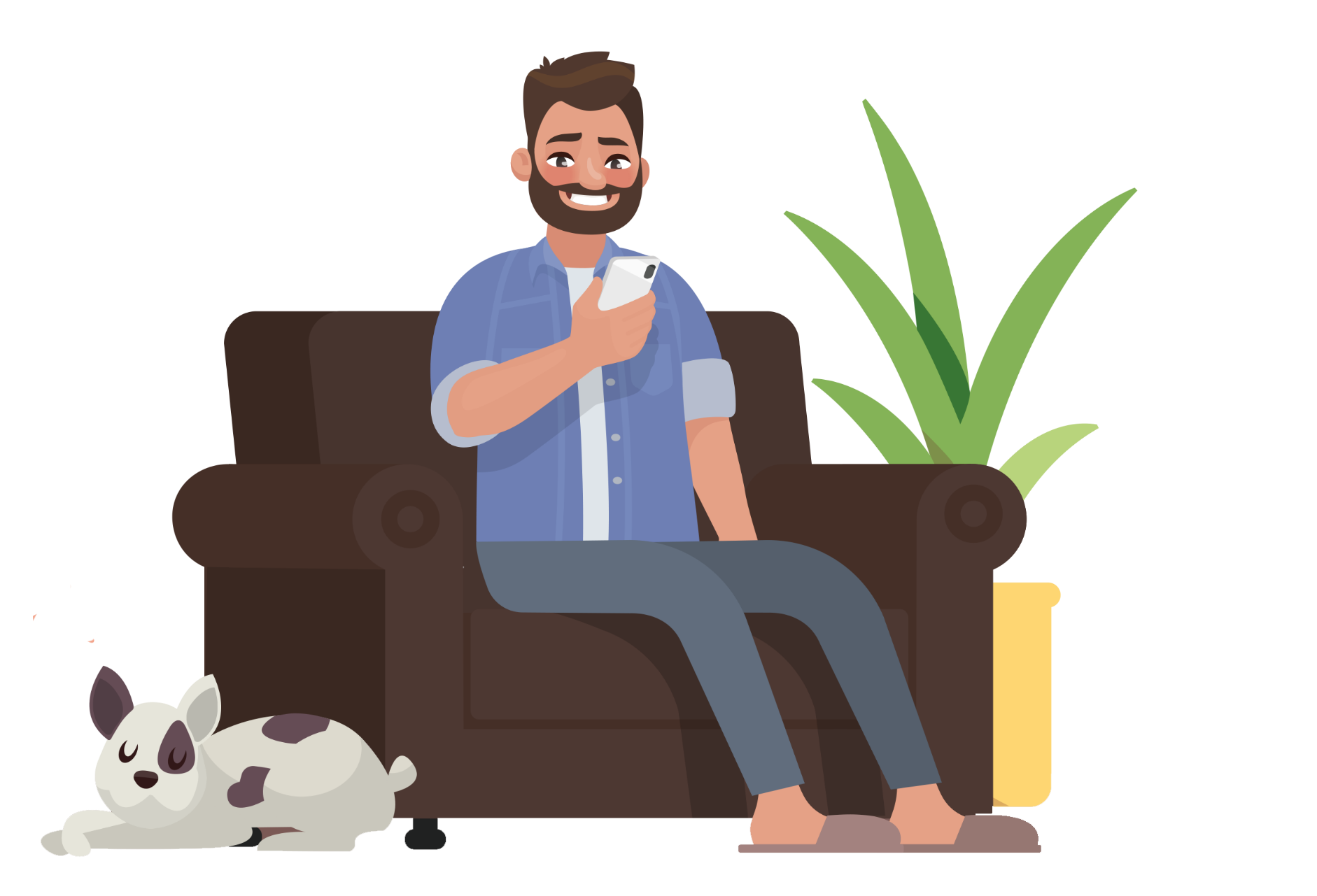 A i C r V
Mayúsculas y minúsculas
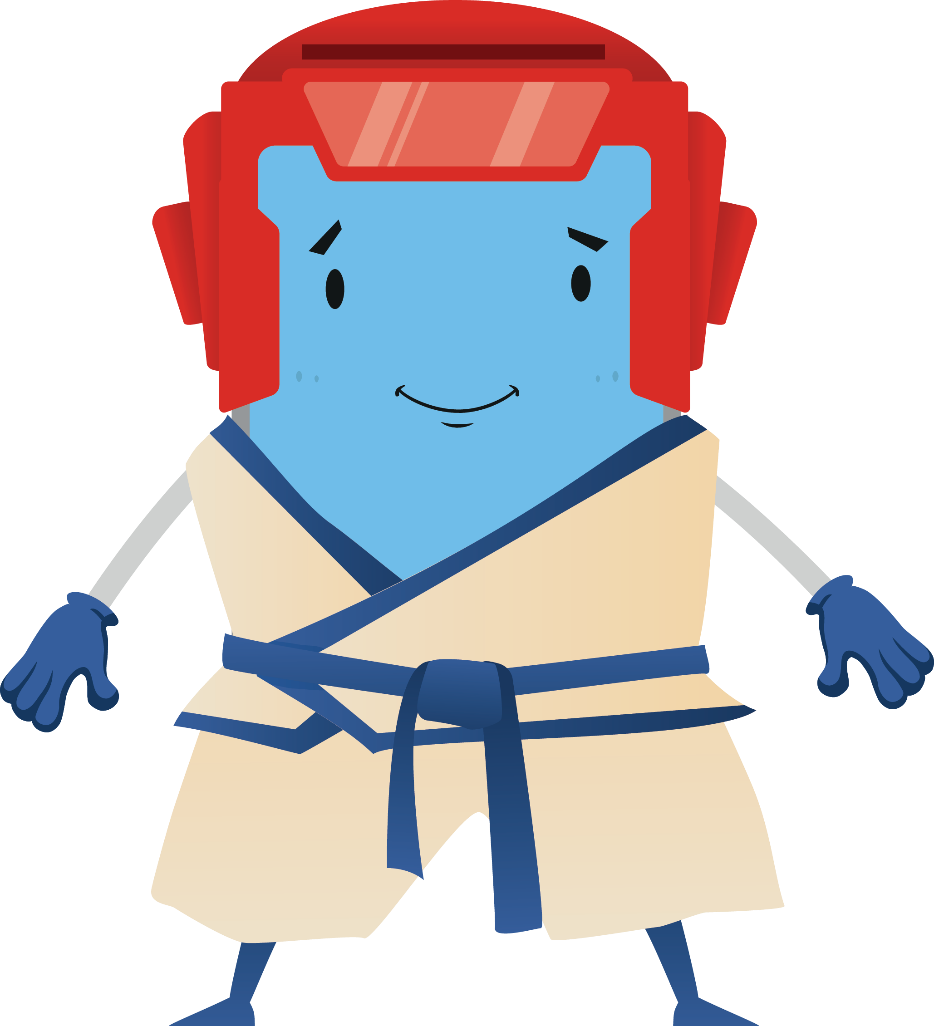 Signos de puntuación
. % ( ) = ,
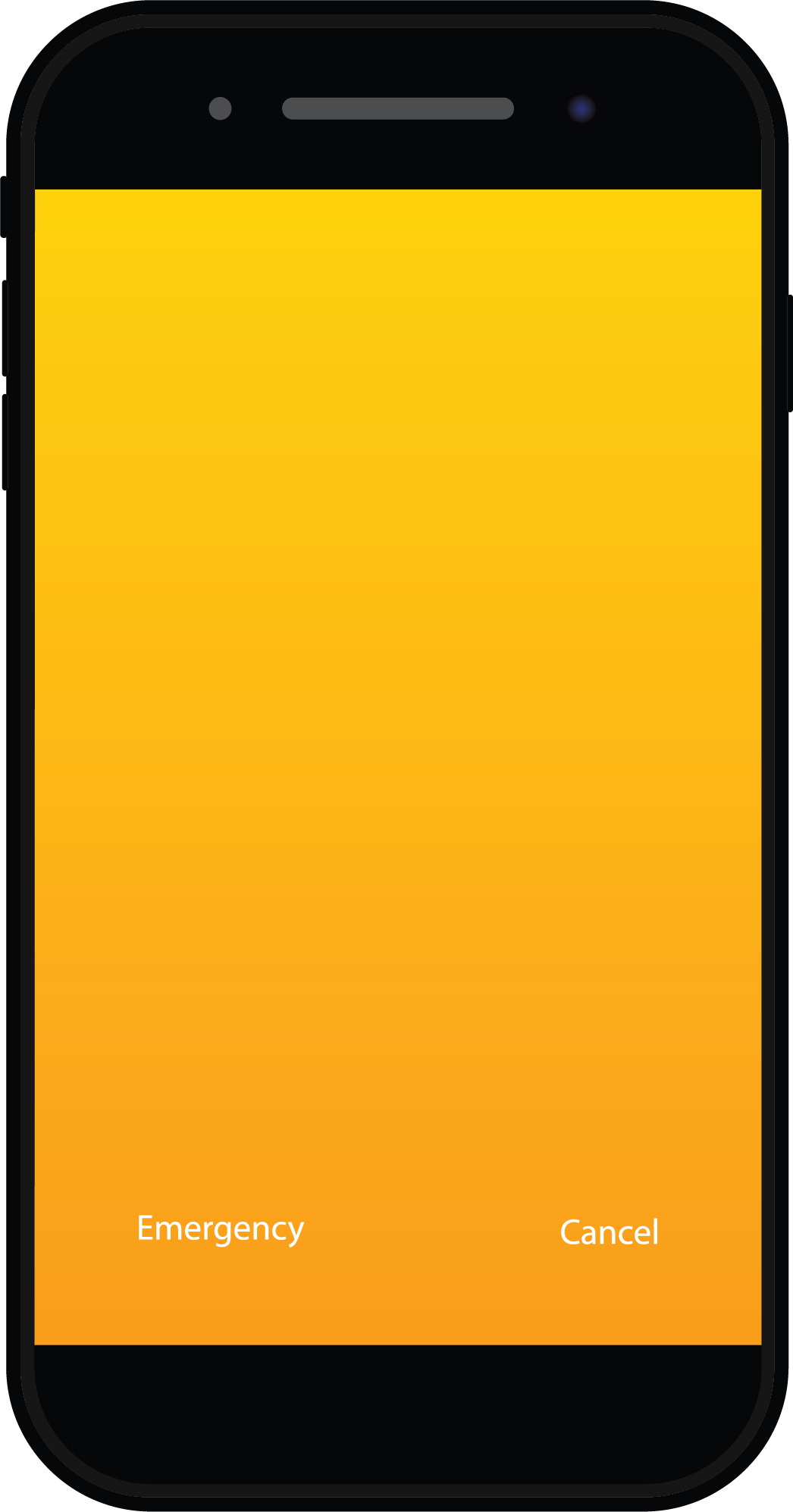 ¡¡¡GANADOR
¡NO CLIQUES!
ENHORABUENA,
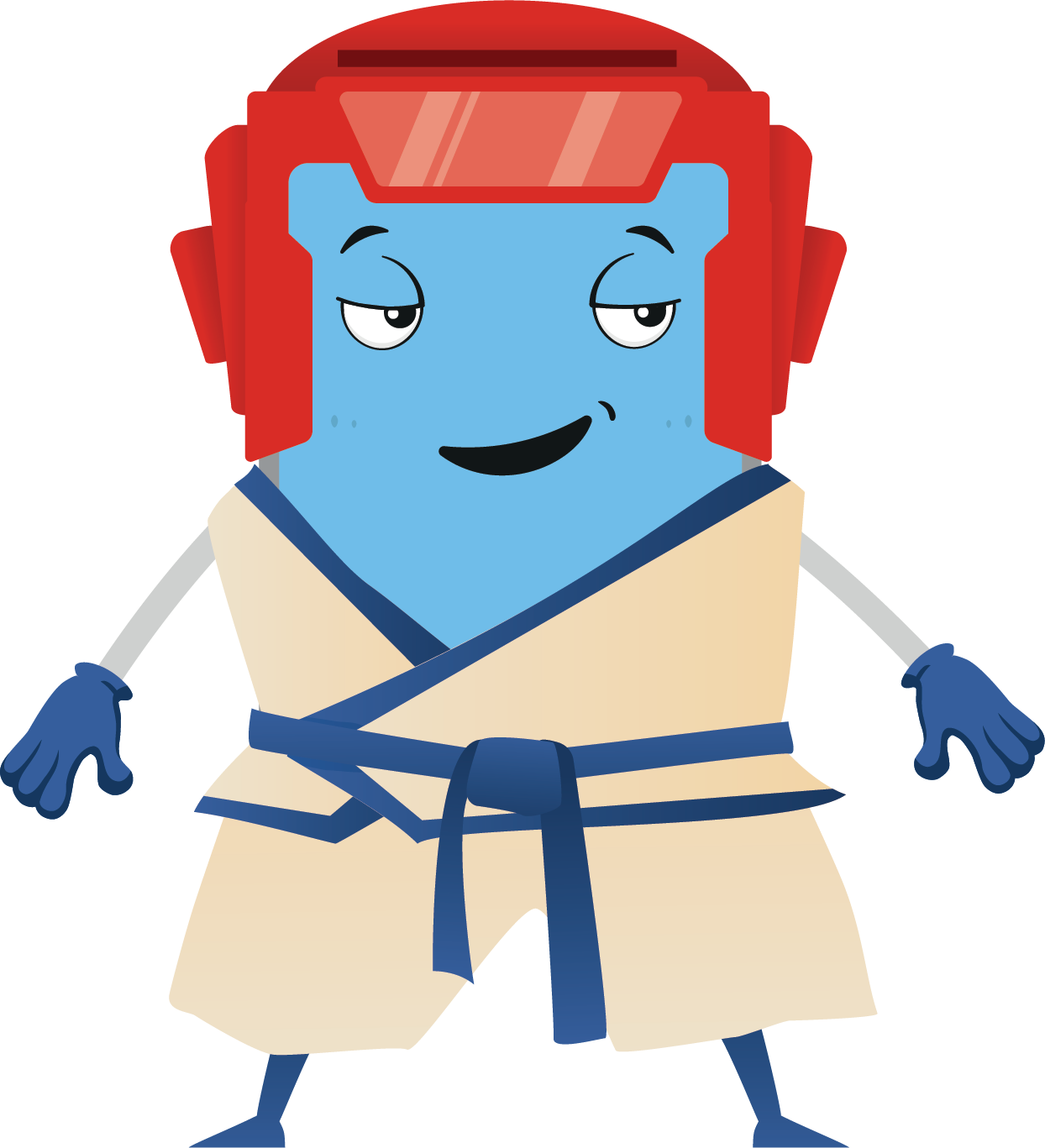 UNA GANGA!!!
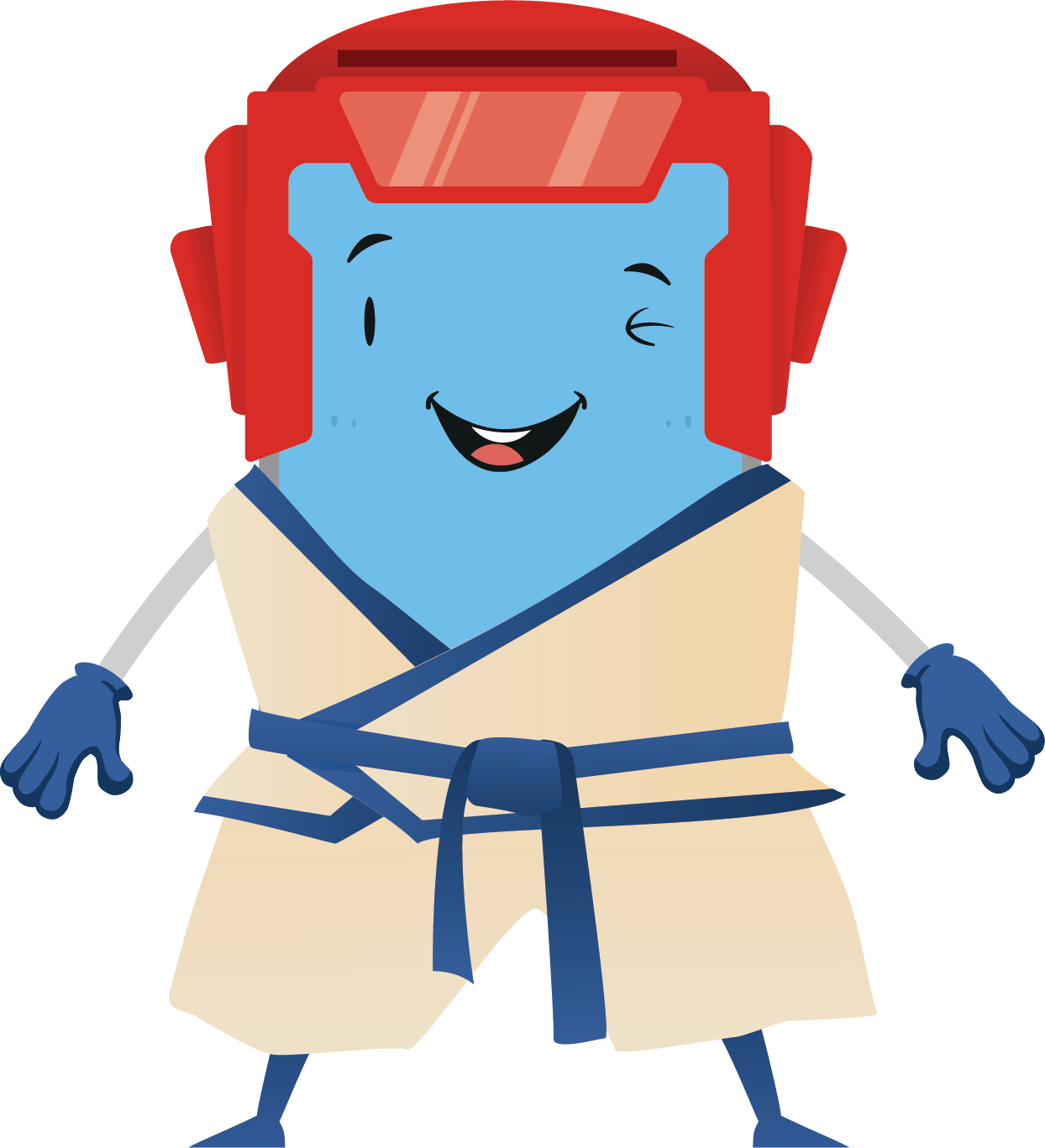 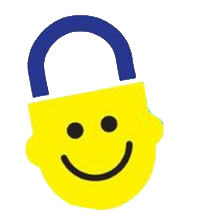 Hasta pronto enwww.itu-cop-guidelines.com
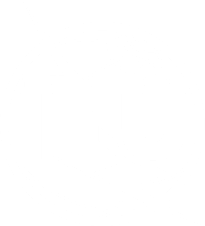 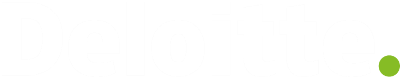 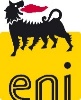